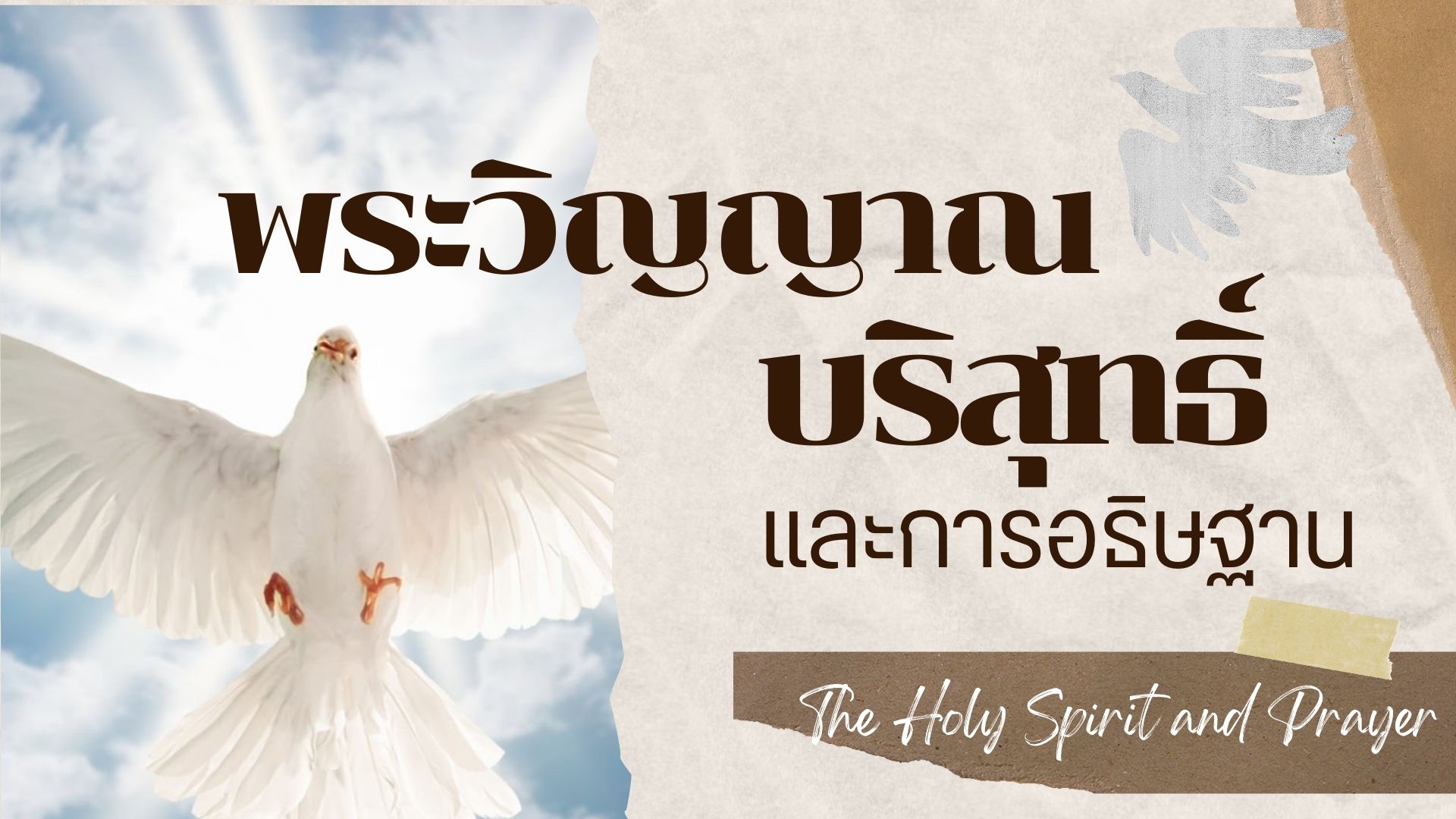 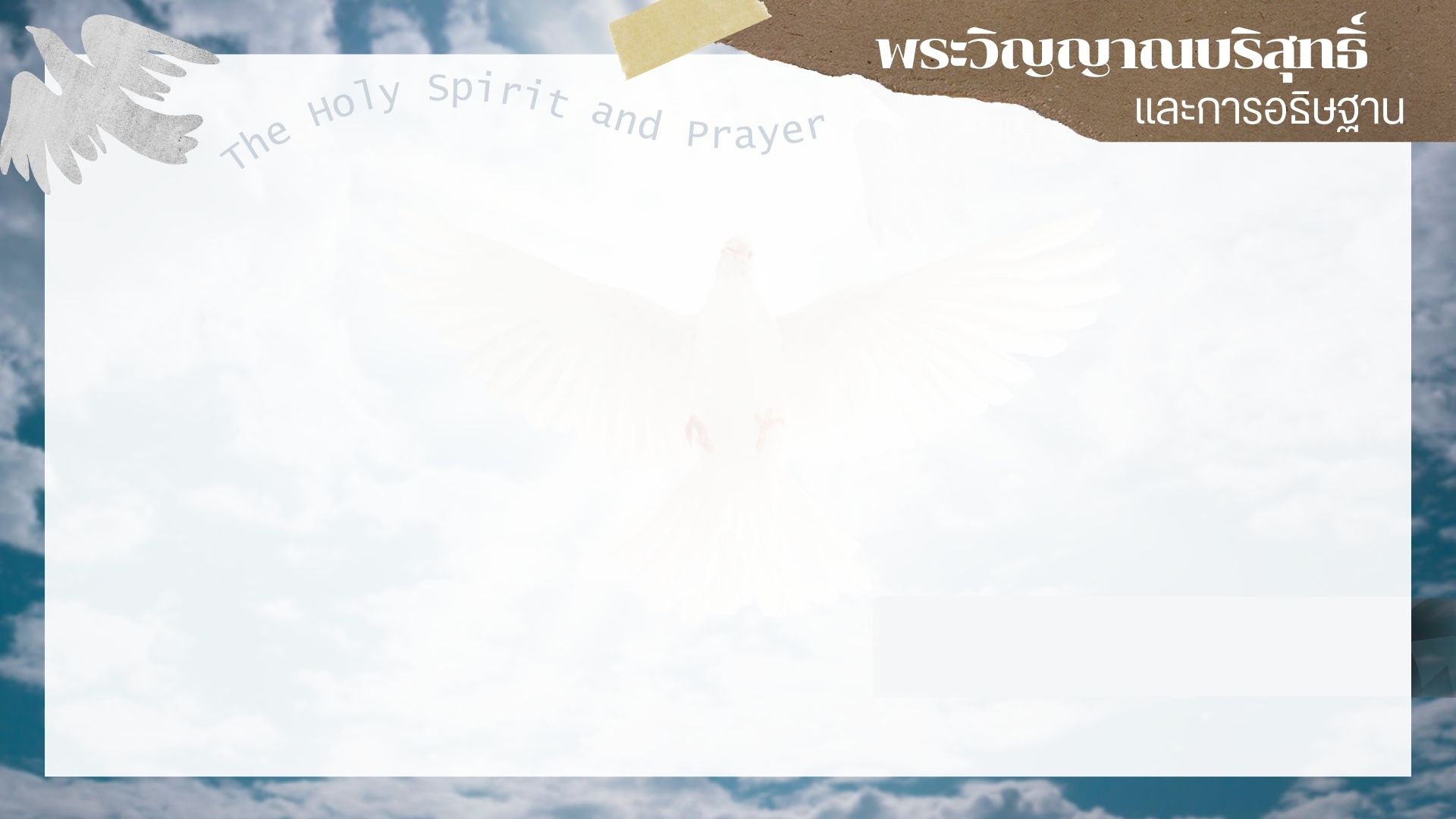 1.	การบัพติศมาในพระวิญญาณบริสุทธิ์ 
1.1	พระสัญญาถึงการเสด็จมา
ของพระวิญญาณบริสุทธิ์เหนือท่าน
- กิจการ 1:4-5, 8
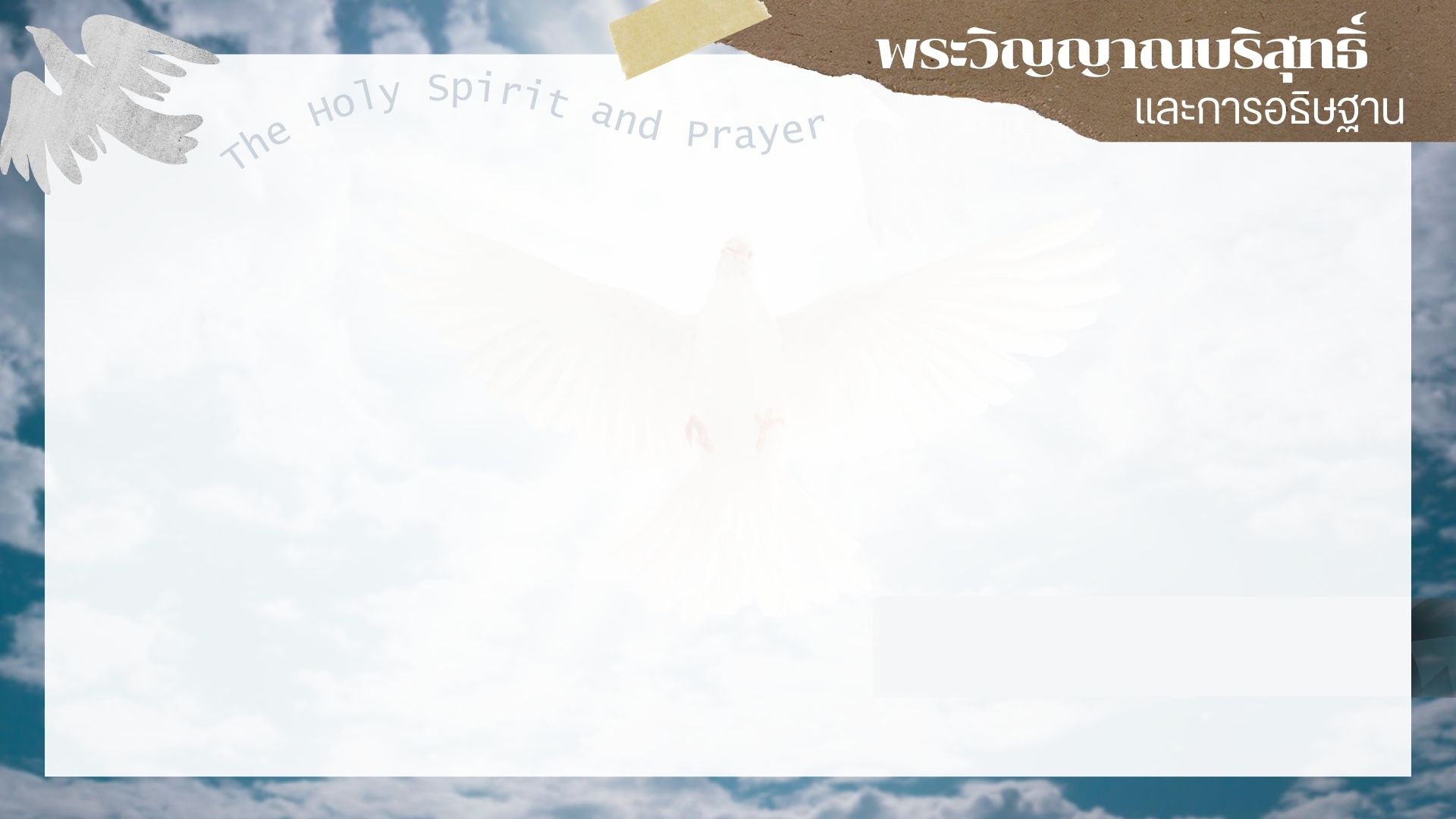 กิจการของอัครทูต 1:4
ครั้งหนึ่งขณะทรงร่วมรับประทานอาหาร
กับพวกเขาพระองค์ทรงบัญชาพวกเขาว่า “อย่าออกจากกรุงเยรูซาเล็ม
แต่จงรอคอยของประทาน…
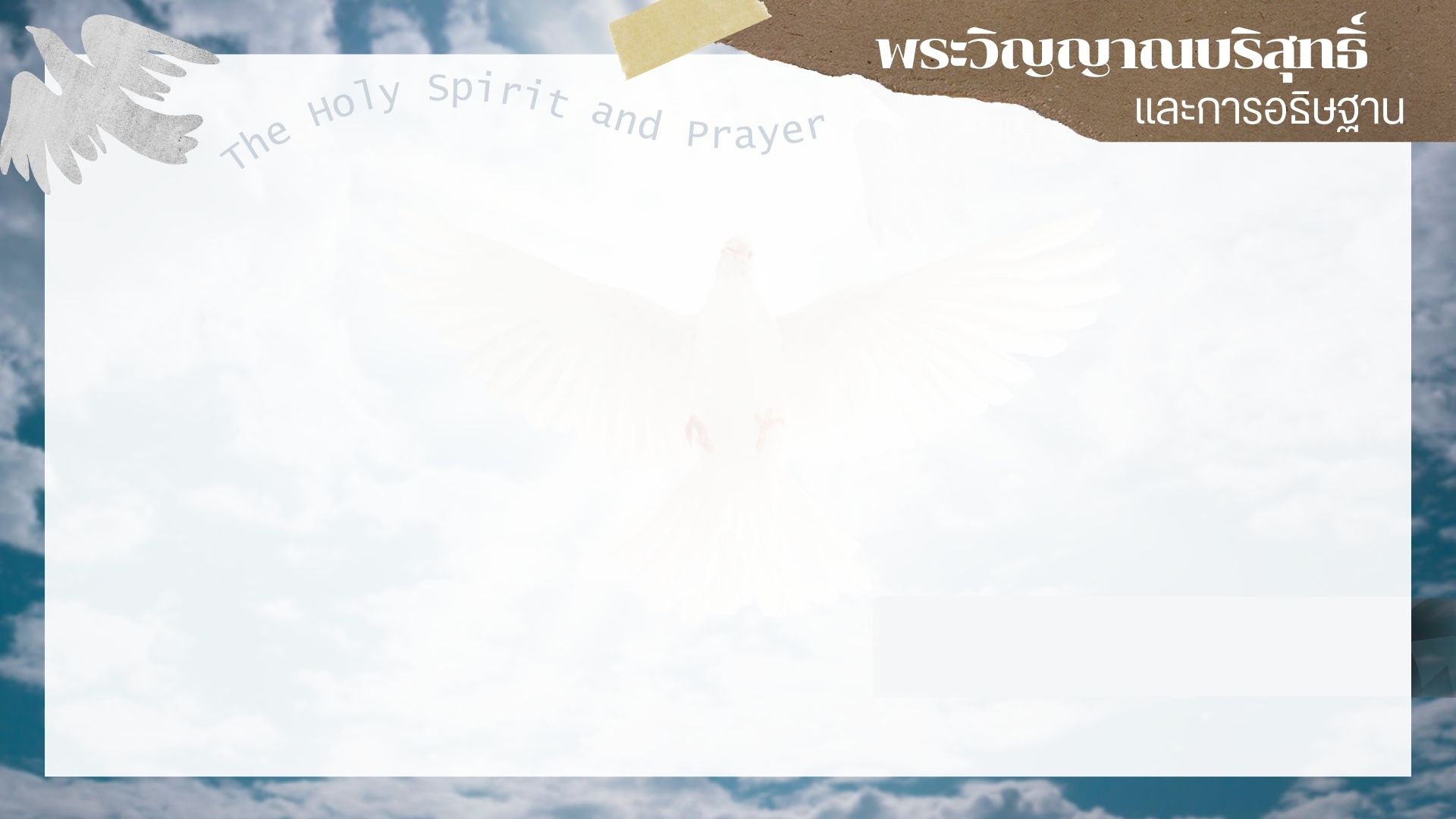 …ที่พระบิดาของเราได้ทรงสัญญาไว้
ดังที่พวกท่านได้ยินเรากล่าวไว้
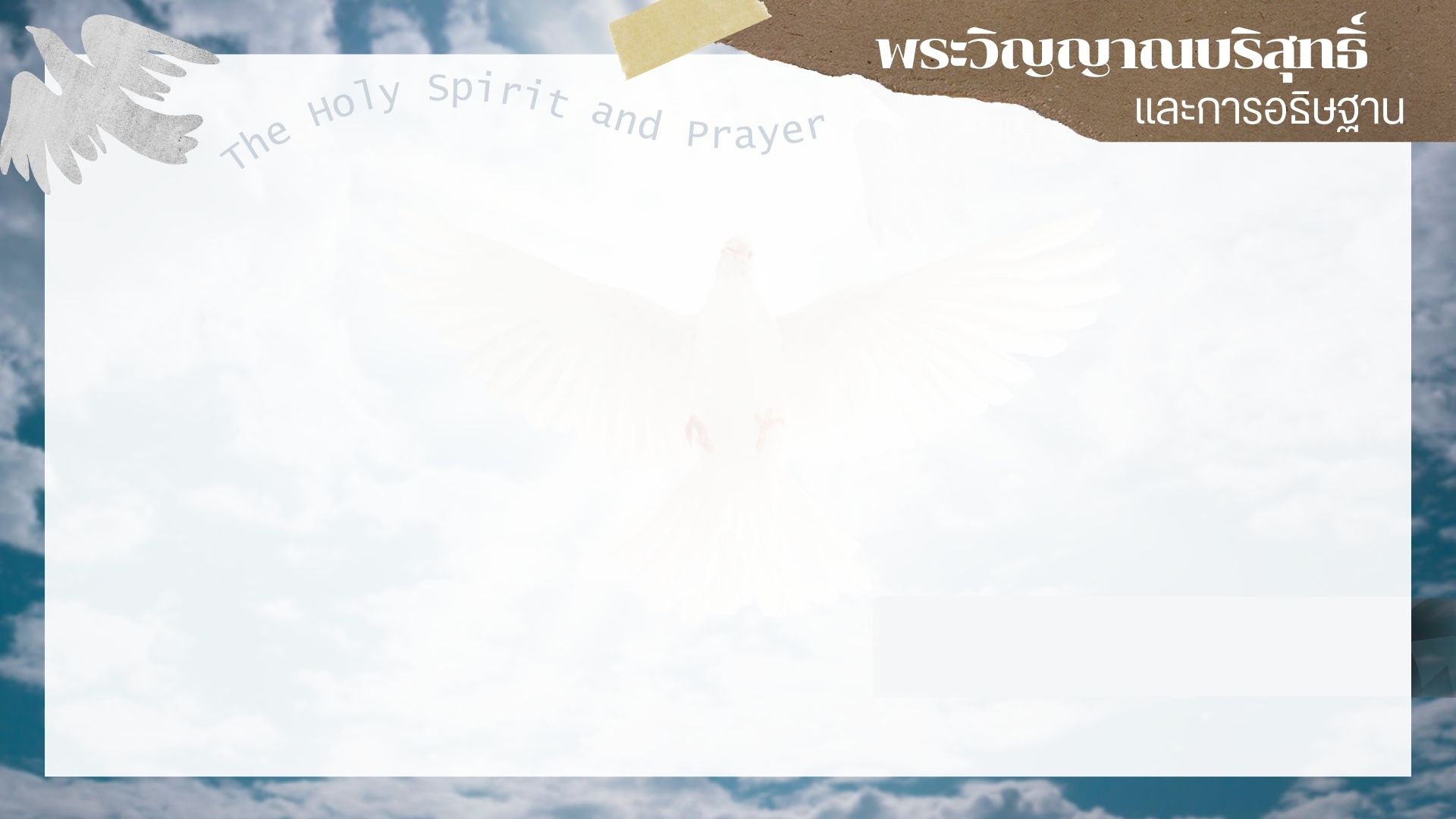 กิจการของอัครทูต 1:5
ด้วยว่ายอห์นให้บัพติศมาด้วยน้ำ
อีกไม่กี่วันพวกท่านจะได้รับบัพติศมา
ด้วยพระวิญญาณบริสุทธิ์
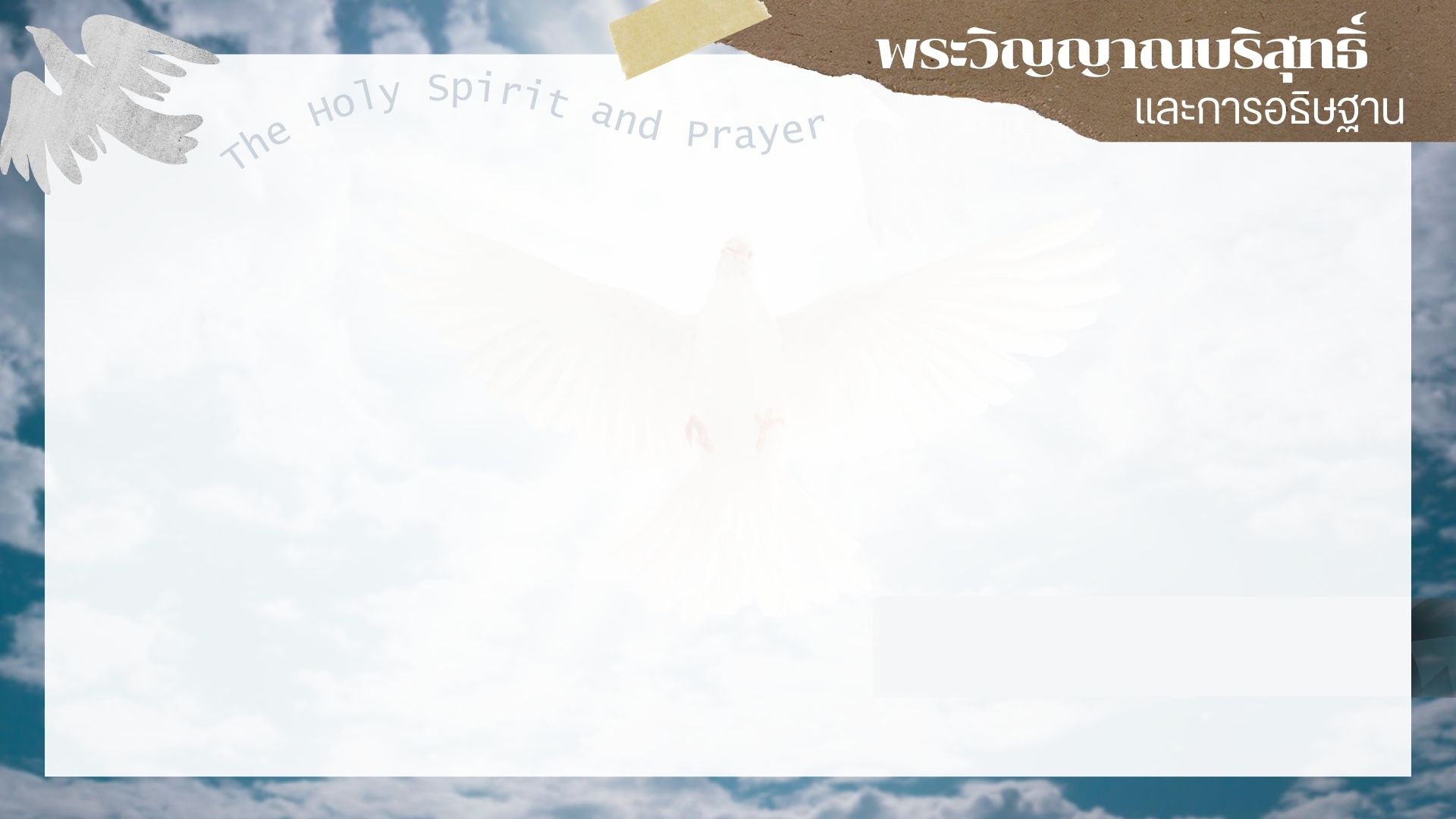 กิจการของอัครทูต 1:8
แต่ท่านทั้งหลายจะได้รับฤทธิ์อำนาจ
เมื่อพระวิญญาณบริสุทธิ์
เสด็จมาเหนือพวกท่าน และพวกท่าน
จะเป็นพยานฝ่ายเราในกรุงเยรูซาเล็ม...
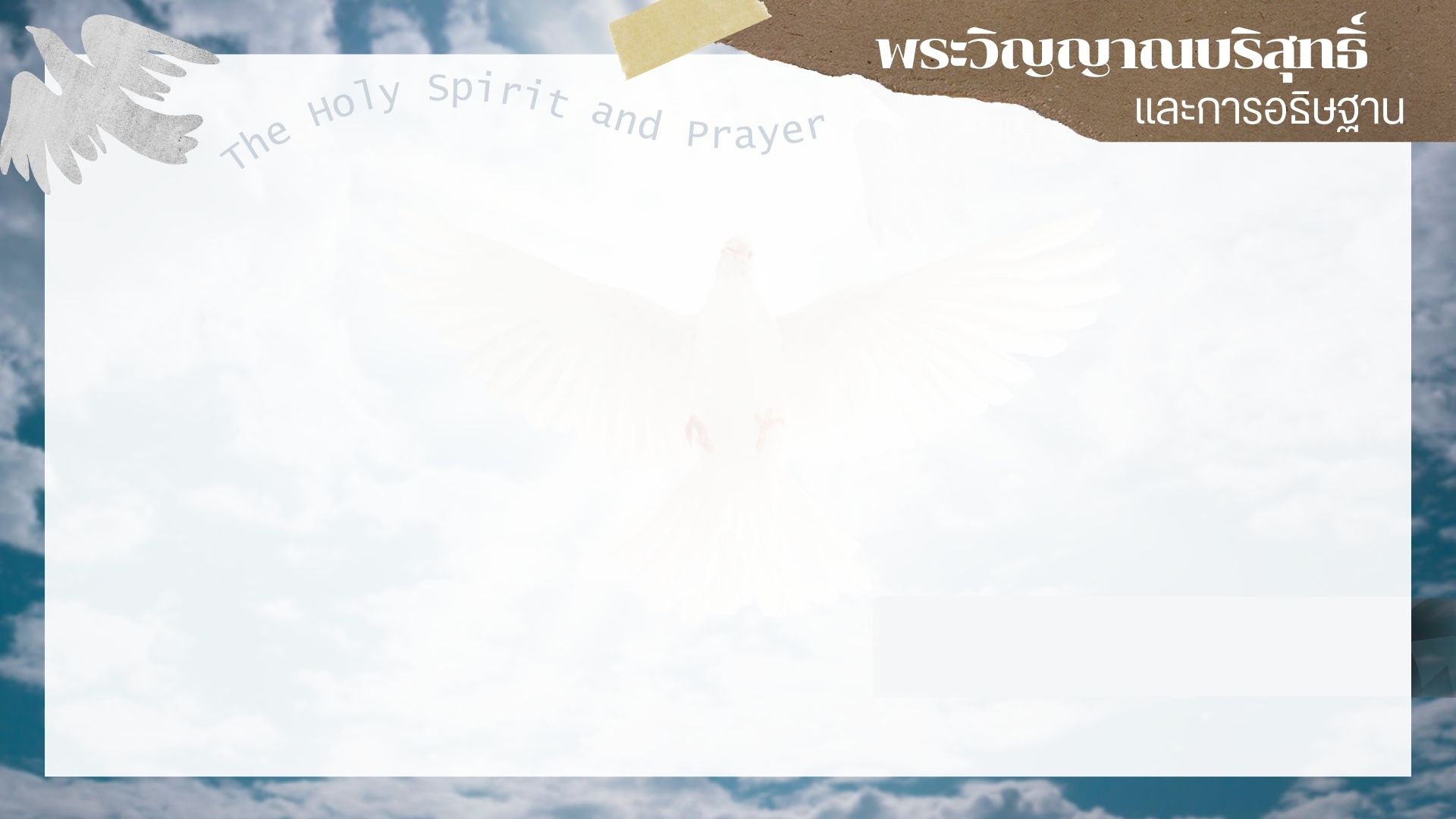 ...และทั่วแคว้นยูเดียกับสะมาเรีย
จนถึงสุดปลายแผ่นดินโลก
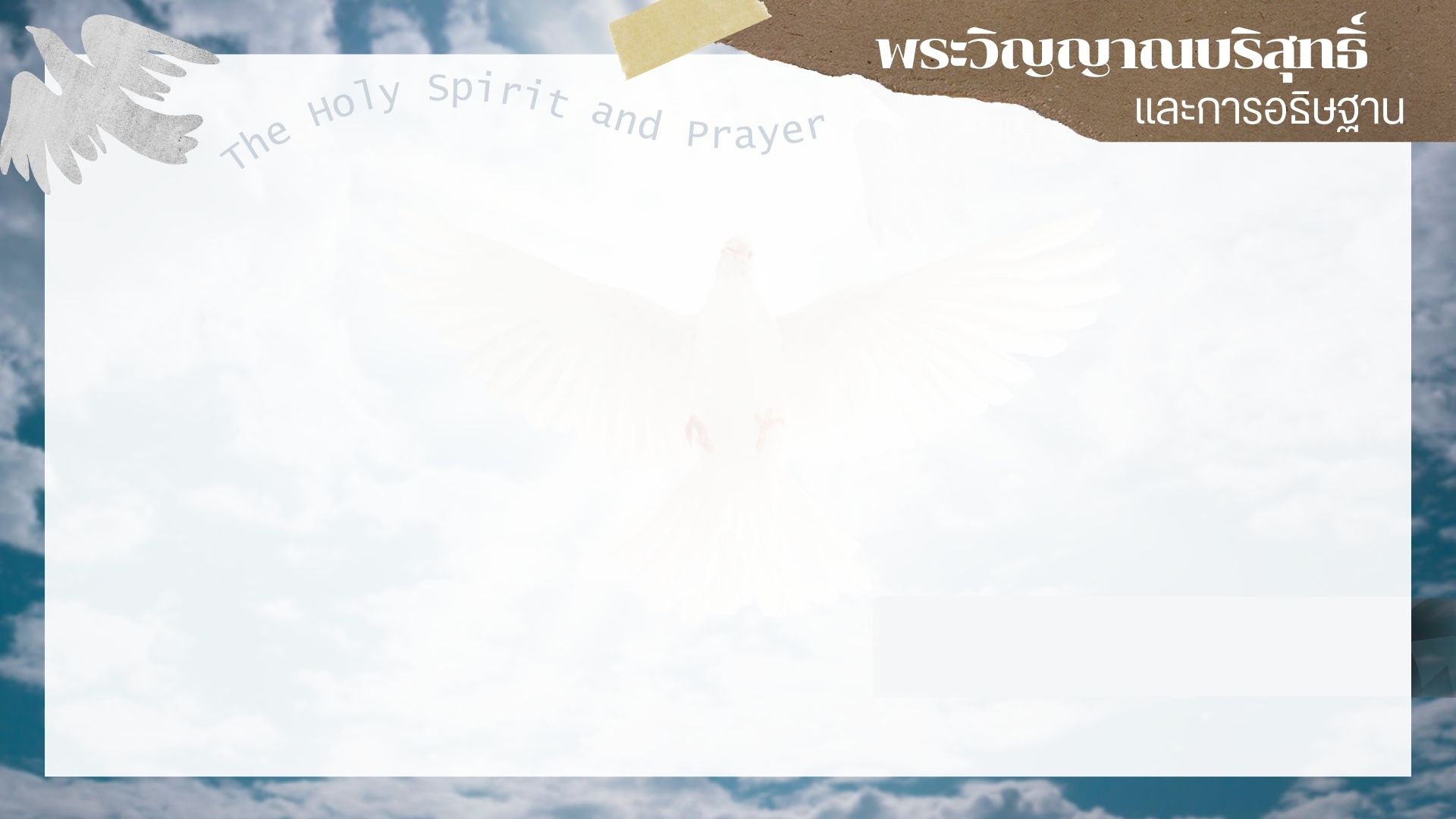 1.2	 หลักฐานของการได้รับบัพติศมา
ในพระวิญญาณบริสุทธิ์ คือ
การพูดภาษาแปลกๆ 
- กิจการ 2:4
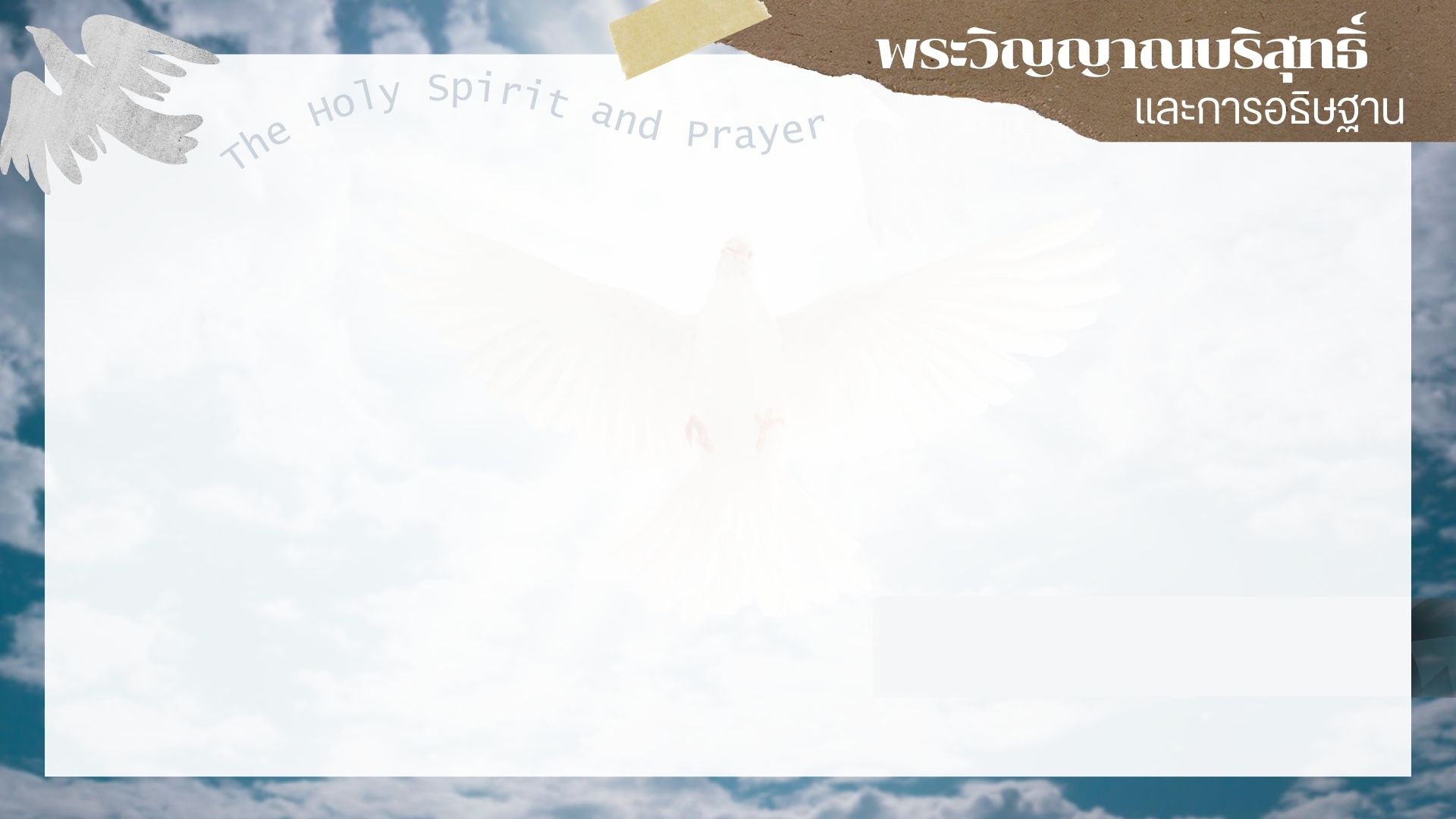 กิจการของอัครทูต 2:4
ทุกคนเปี่ยมด้วยพระวิญญาณบริสุทธิ์
และเริ่มพูดภาษาต่างๆ
ตามที่พระวิญญาณทรงโปรด
ให้พวกเขาสามารถพูดได้
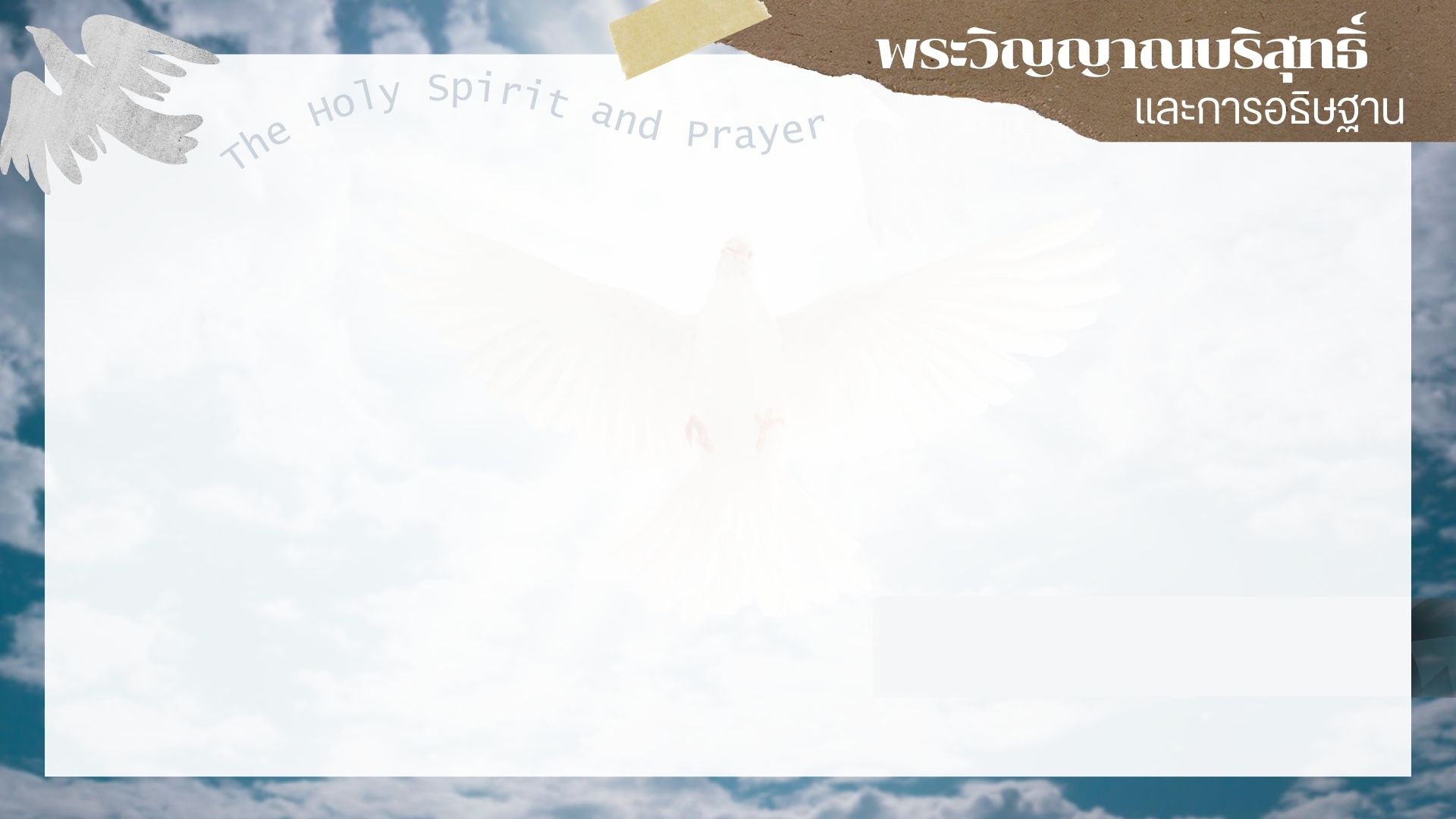 2. พระวิญญาณบริสุทธิ์
จะทรงช่วยท่านอธิษฐาน 
2.1  เมื่อท่านไม่รู้ว่าจะอธิษฐานขอสิ่งใด
อย่างที่ควร
- โรม 8:26-28, 1 โครินธ์ 14:2
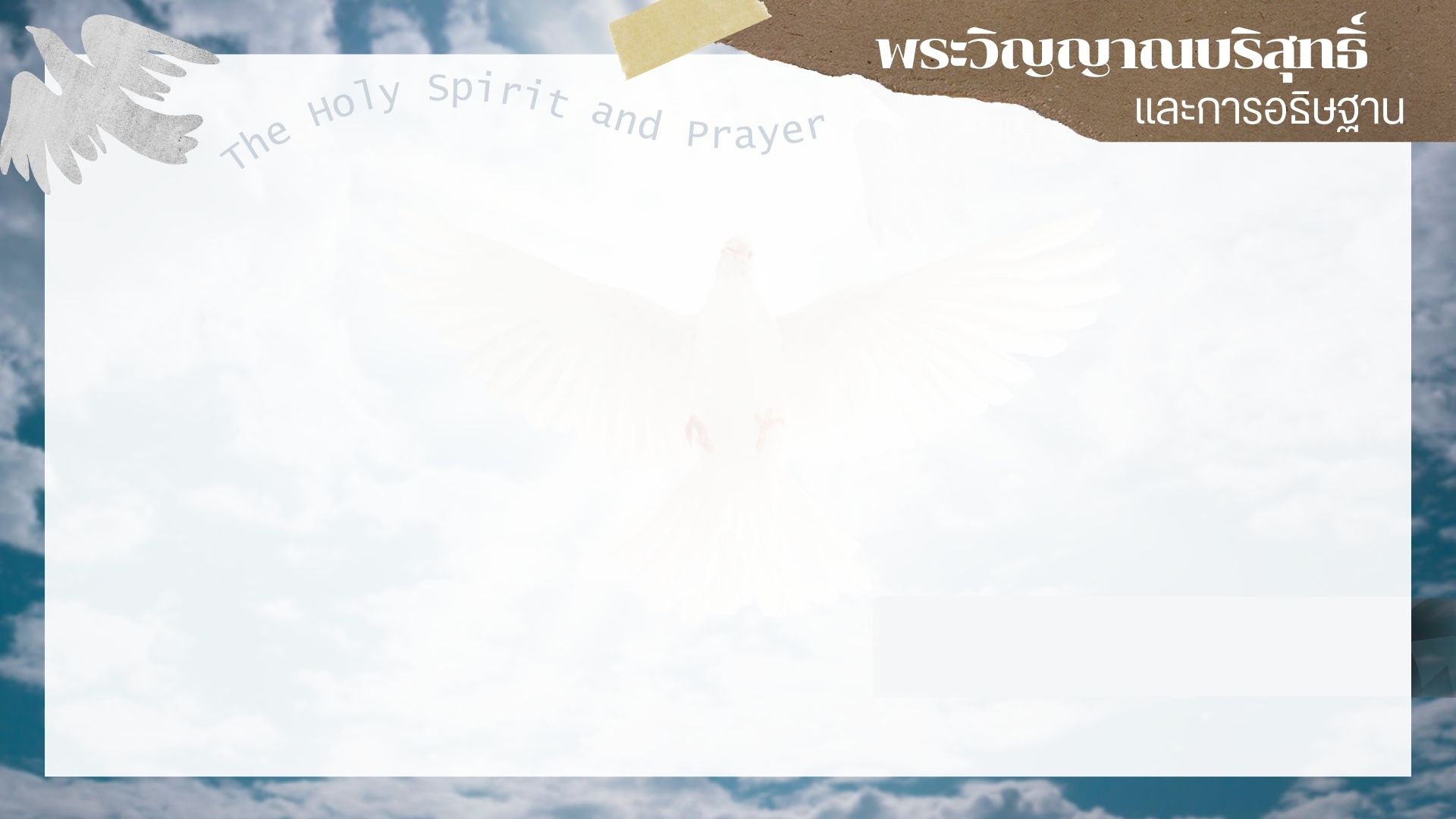 โรม 8:26
ในทำนองเดียวกัน
พระวิญญาณทรงช่วยเราในยามเราอ่อนแอ
เราไม่รู้ว่าเราควรอธิษฐานขอสิ่งใด…
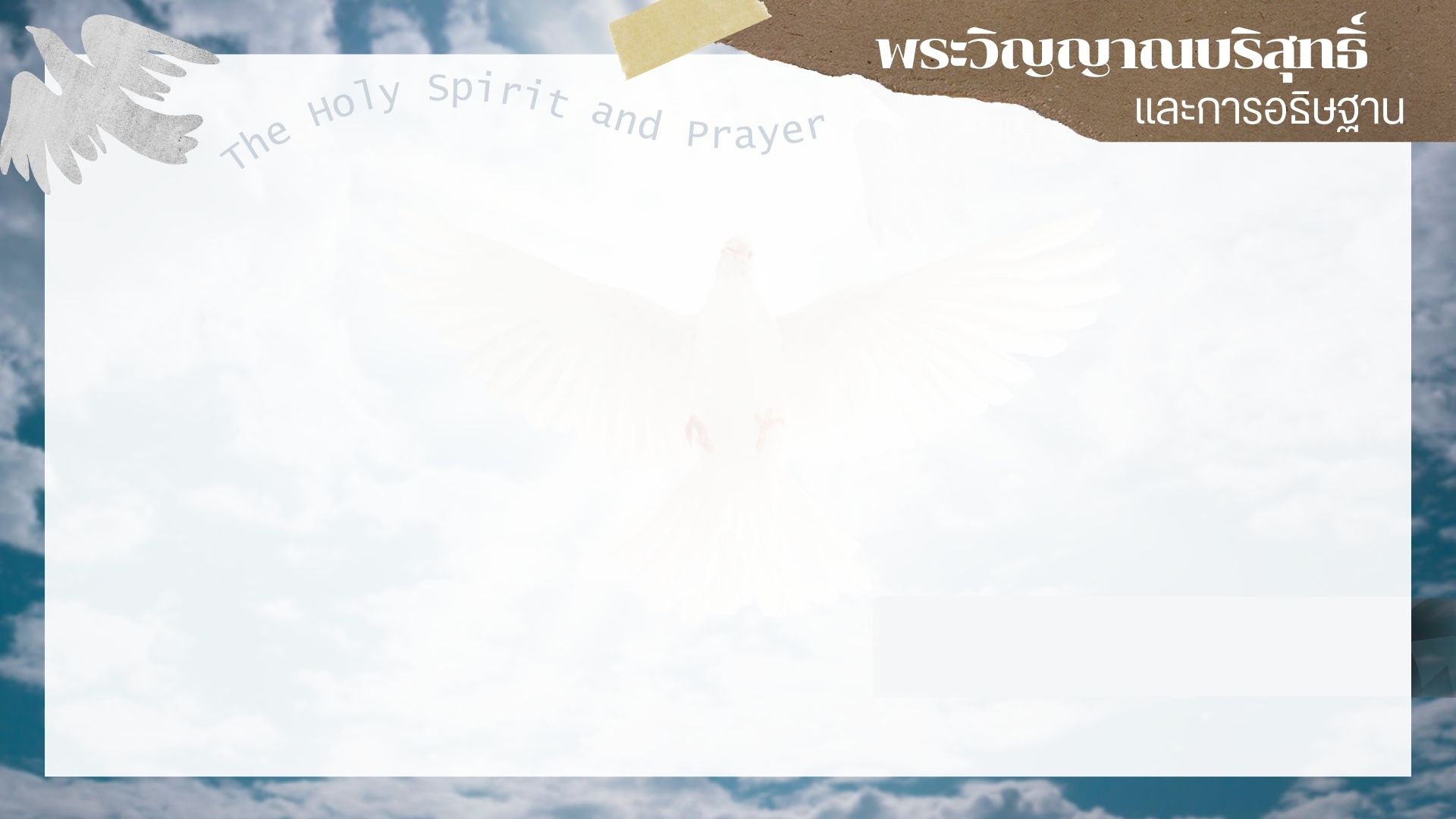 …แต่พระวิญญาณเอง
ทรงอธิษฐานวิงวอนแทนเรา
ด้วยการคร่ำครวญ
ที่ไม่อาจหาถ้อยคำใดมาบรรยาย
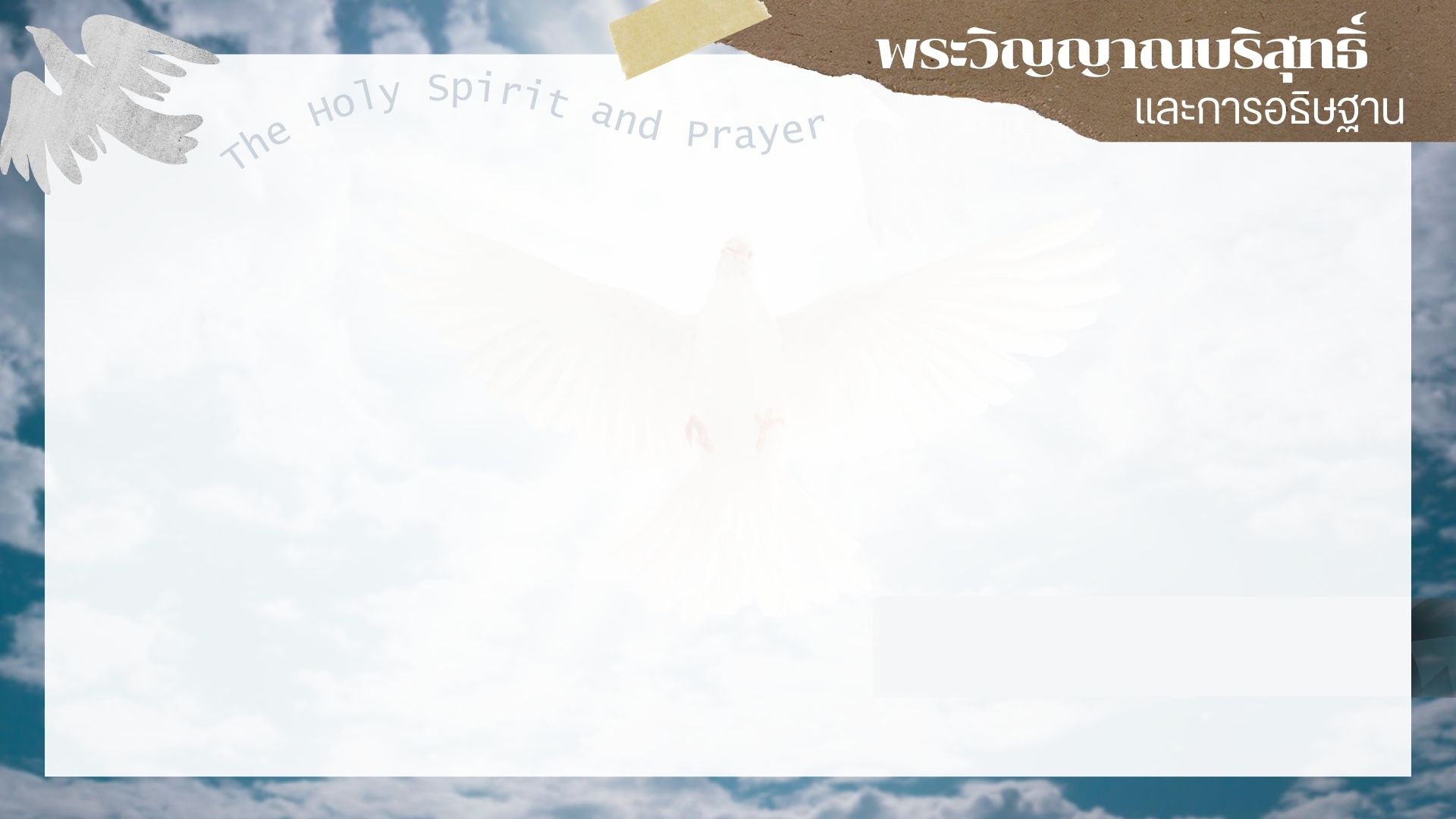 โรม 8:27 
พระเจ้าผู้ทรงชันสูตรใจของเรา
ทรงรู้พระทัยของพระวิญญาณ…
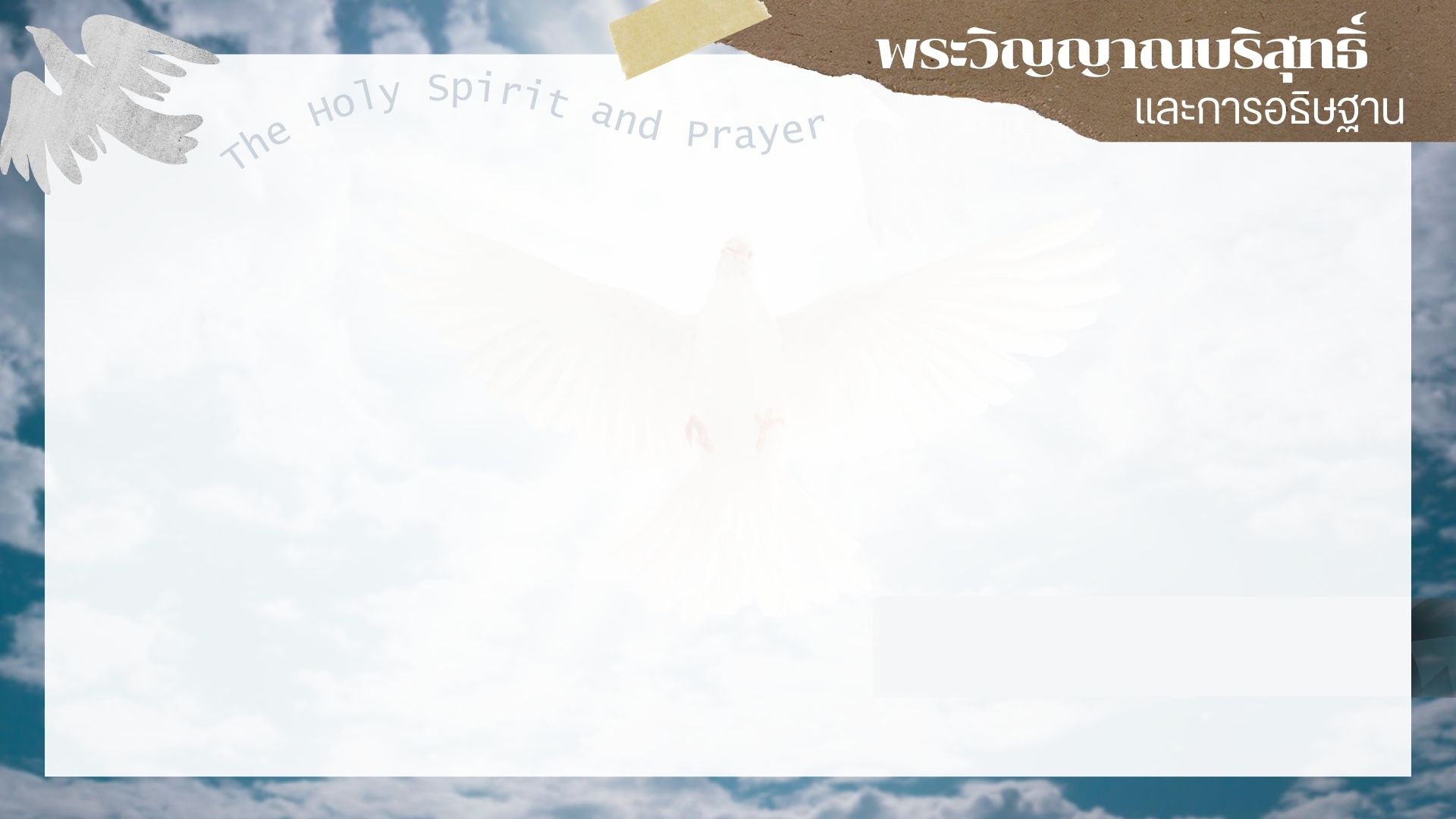 …เพราะพระวิญญาณทรงอธิษฐานวิงวอน
แทนประชากรของพระเจ้า
ตามพระประสงค์ของพระเจ้า
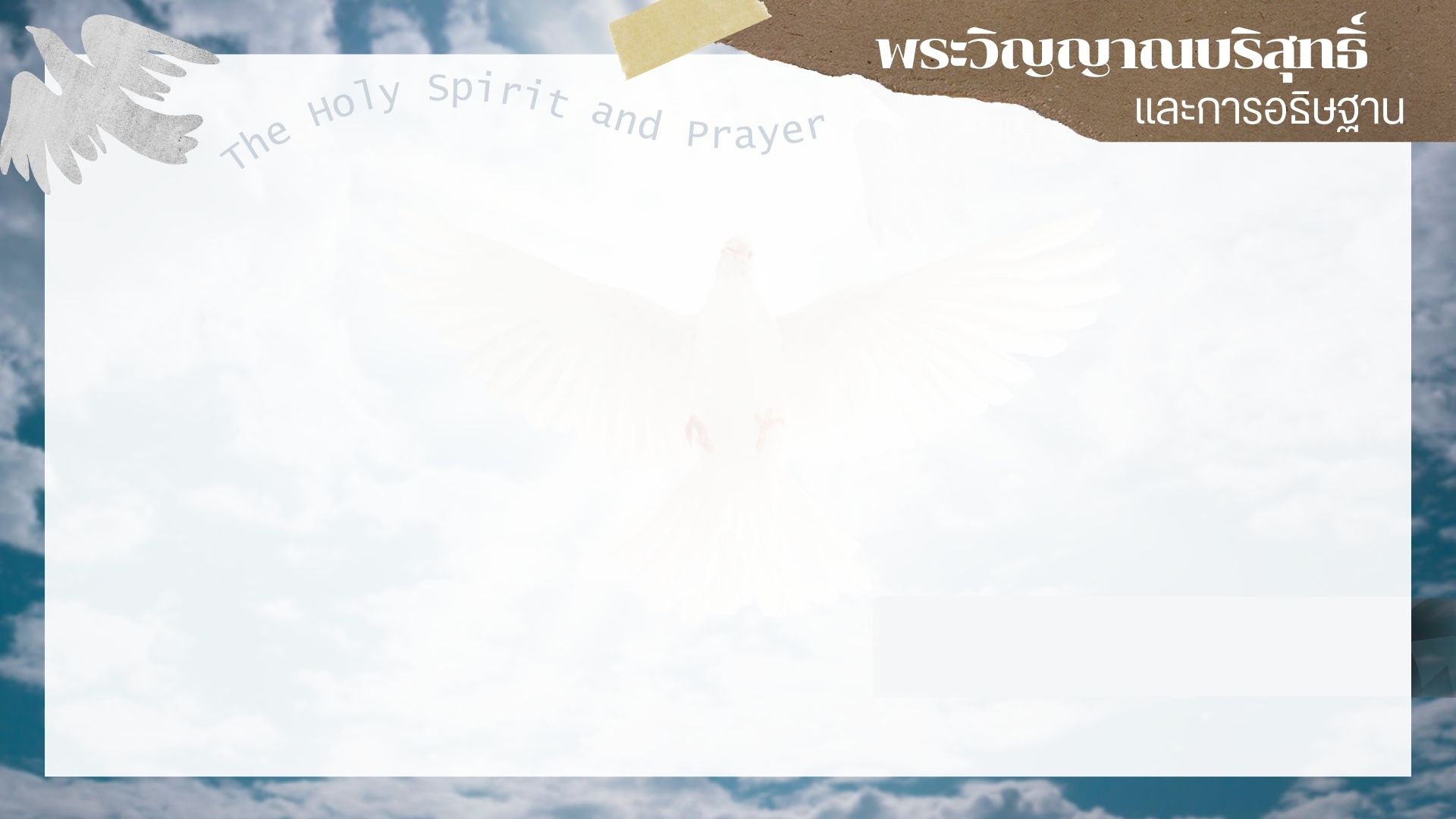 โรม 8:28
และเรารู้ว่าในทุกๆ สิ่ง
พระเจ้าทรงทำให้เกิดผลดีแก่บรรดา
ผู้ที่รักพระองค์ คือผู้ที่ได้ทรงเรียก
ตามพระประสงค์ของพระองค์
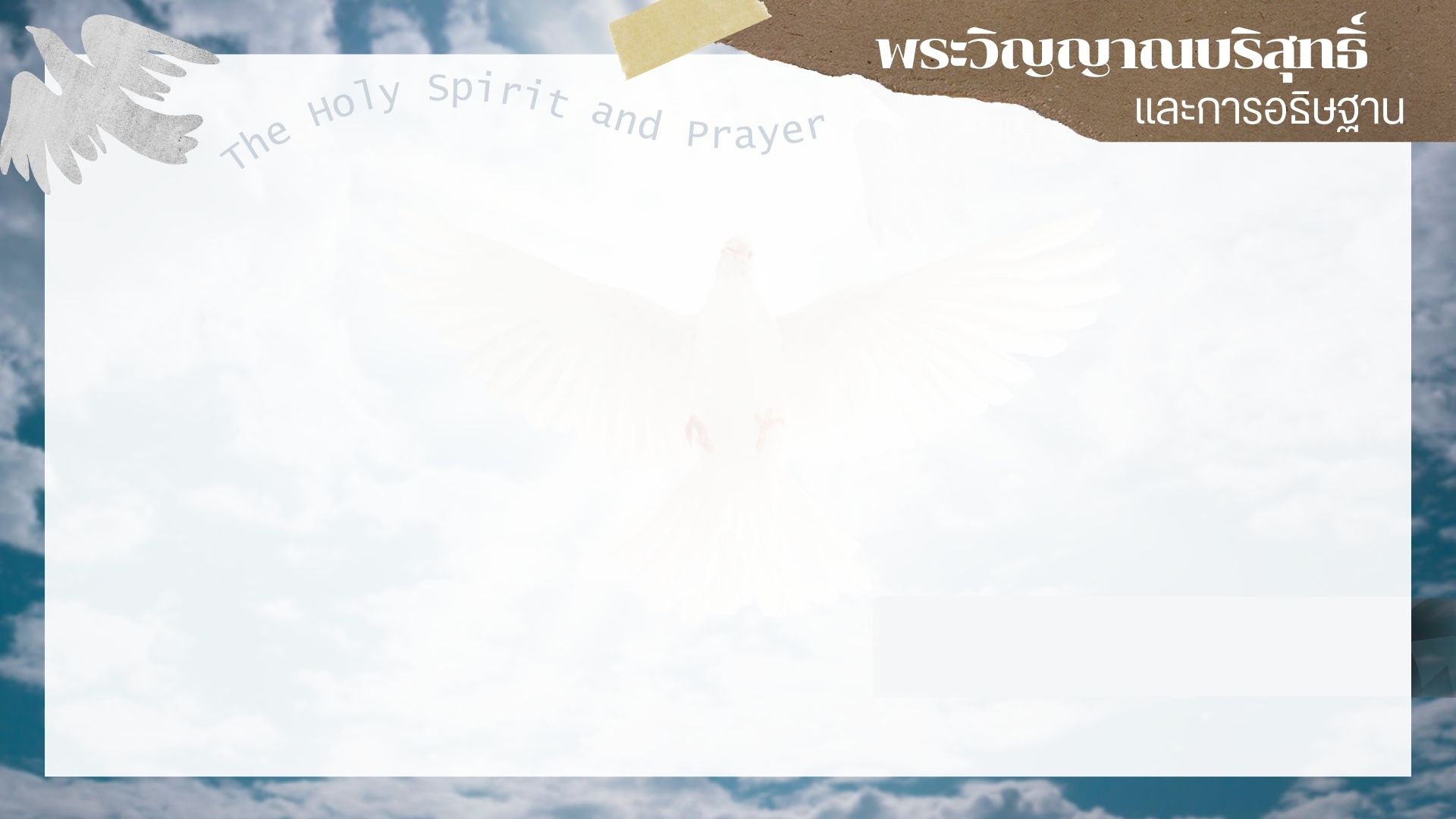 1 โครินธ์ 14:2
เพราะผู้ที่พูดภาษาแปลกๆ
ไม่ได้พูดกับมนุษย์ แต่ทูลต่อพระเจ้า 
ที่จริงไม่มีใครเข้าใจสิ่งที่เขาพูดเลย
เขากล่าวข้อล้ำลึกด้วยจิตวิญญาณของเขา
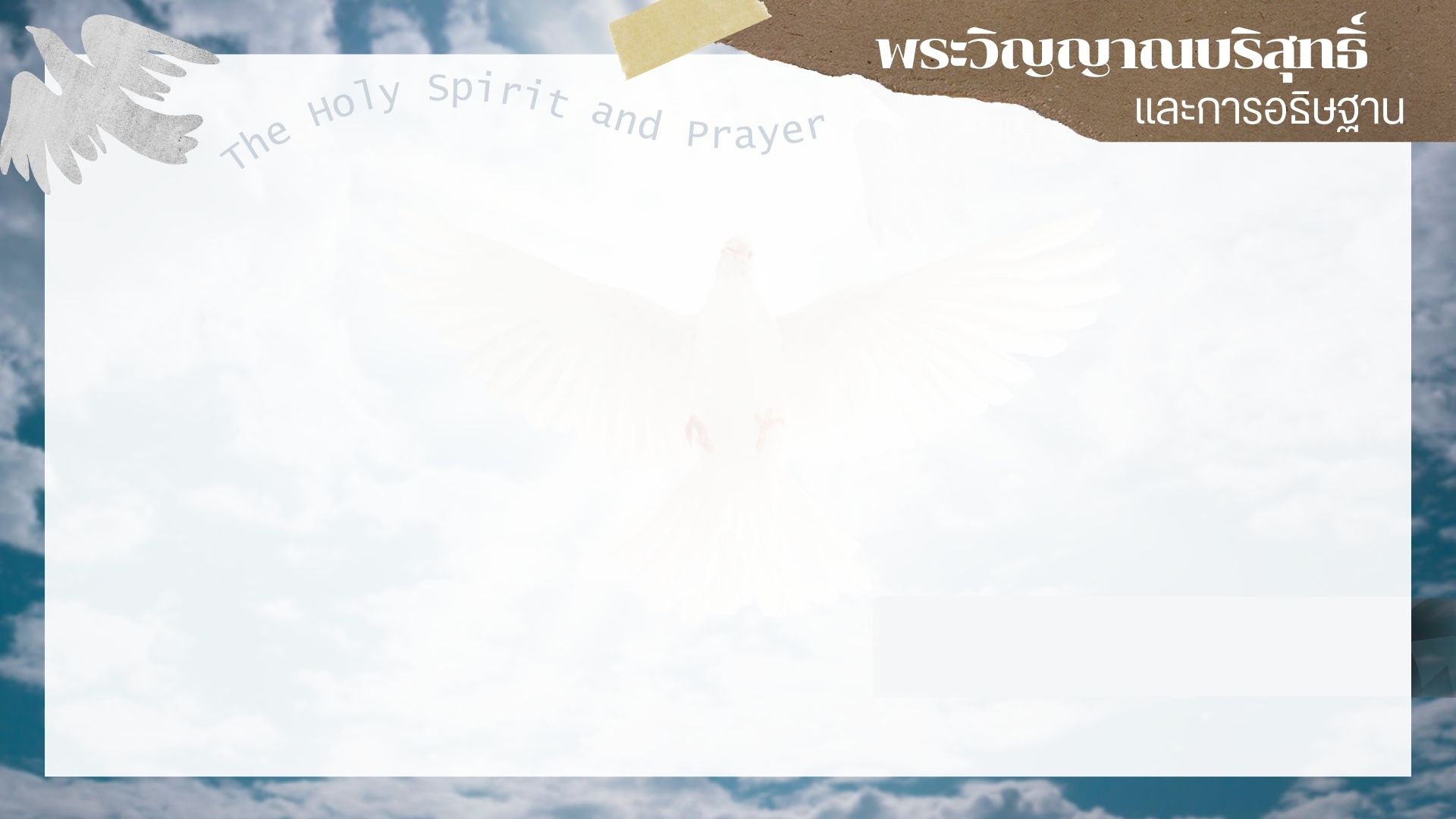 2.2	 การอธิษฐานเกินกว่าความรู้
ฝ่ายธรรมชาติของท่าน
- 1 โครินธ์ 14:14-15
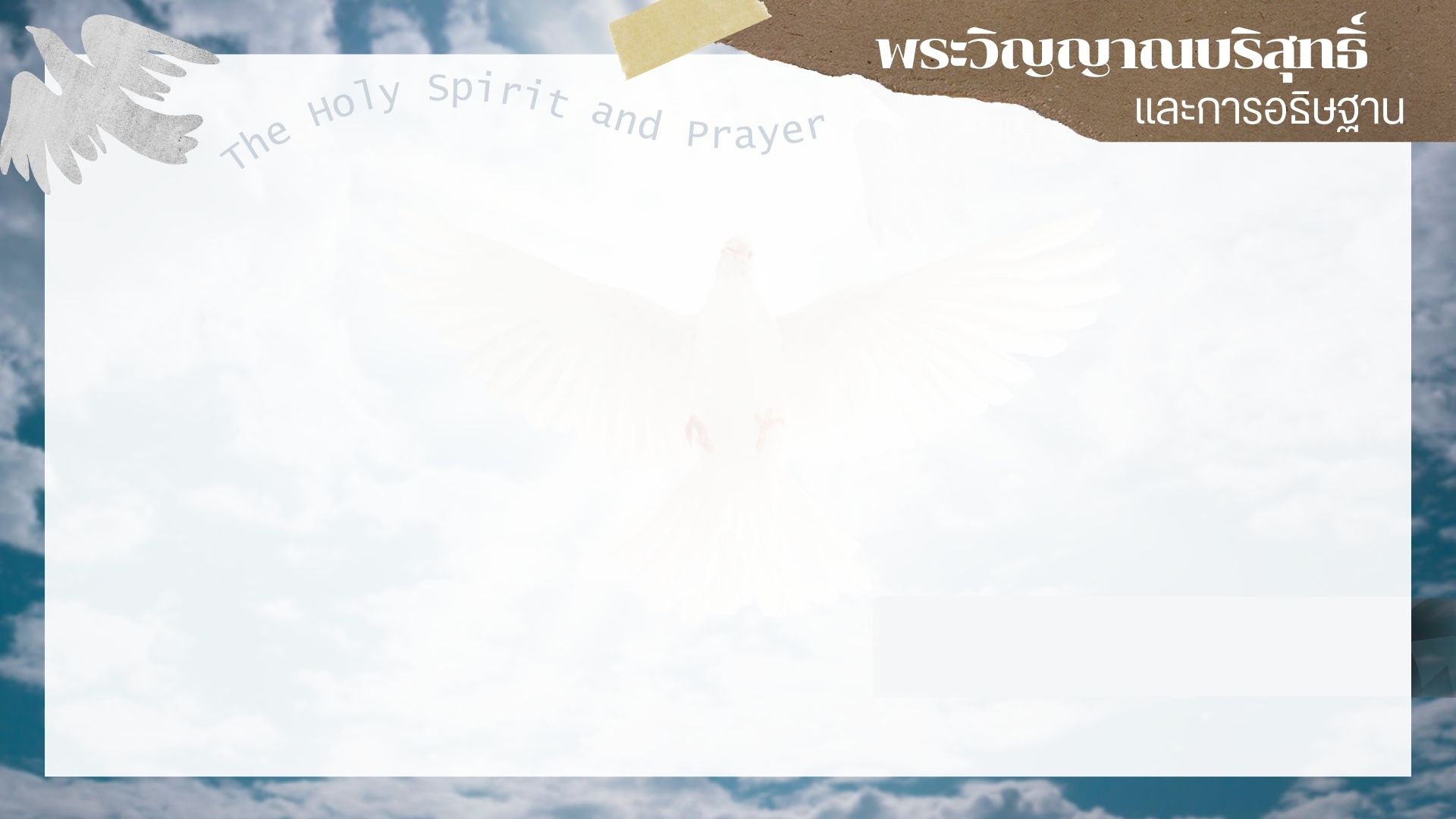 1 โครินธ์ 14:14
เพราะถ้าข้าพเจ้าอธิษฐานด้วยภาษาแปลกๆ จิตวิญญาณของข้าพเจ้าอธิษฐาน
แต่ไม่มีผลต่อความคิดของข้าพเจ้า
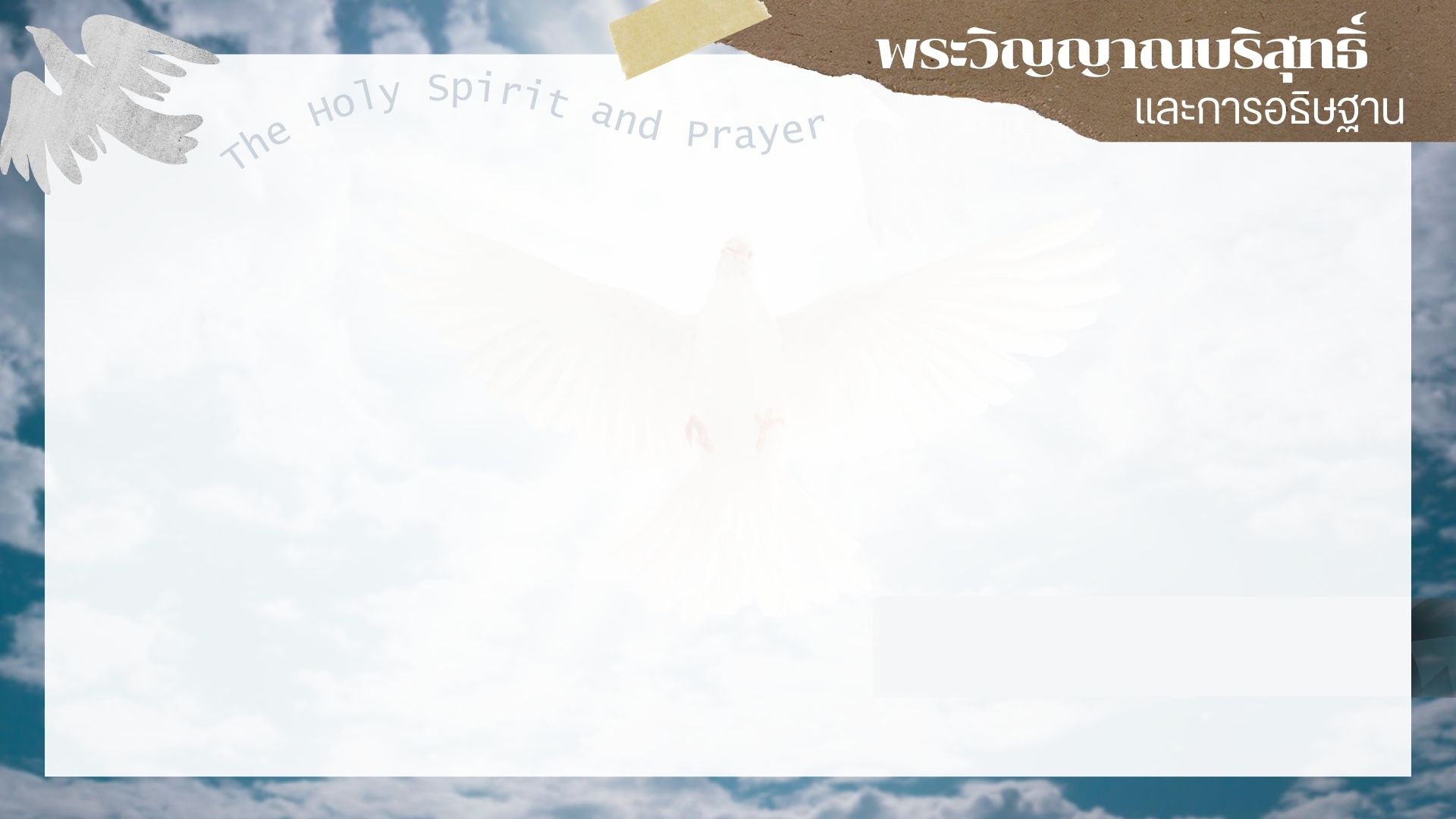 1 โครินธ์ 14:15
ฉะนั้นข้าพเจ้าควรทำอย่างไร?
ข้าพเจ้าจะอธิษฐานด้วยจิตวิญญาณ
แต่ข้าพเจ้าก็จะอธิษฐาน
ด้วยความคิดเช่นกัน…
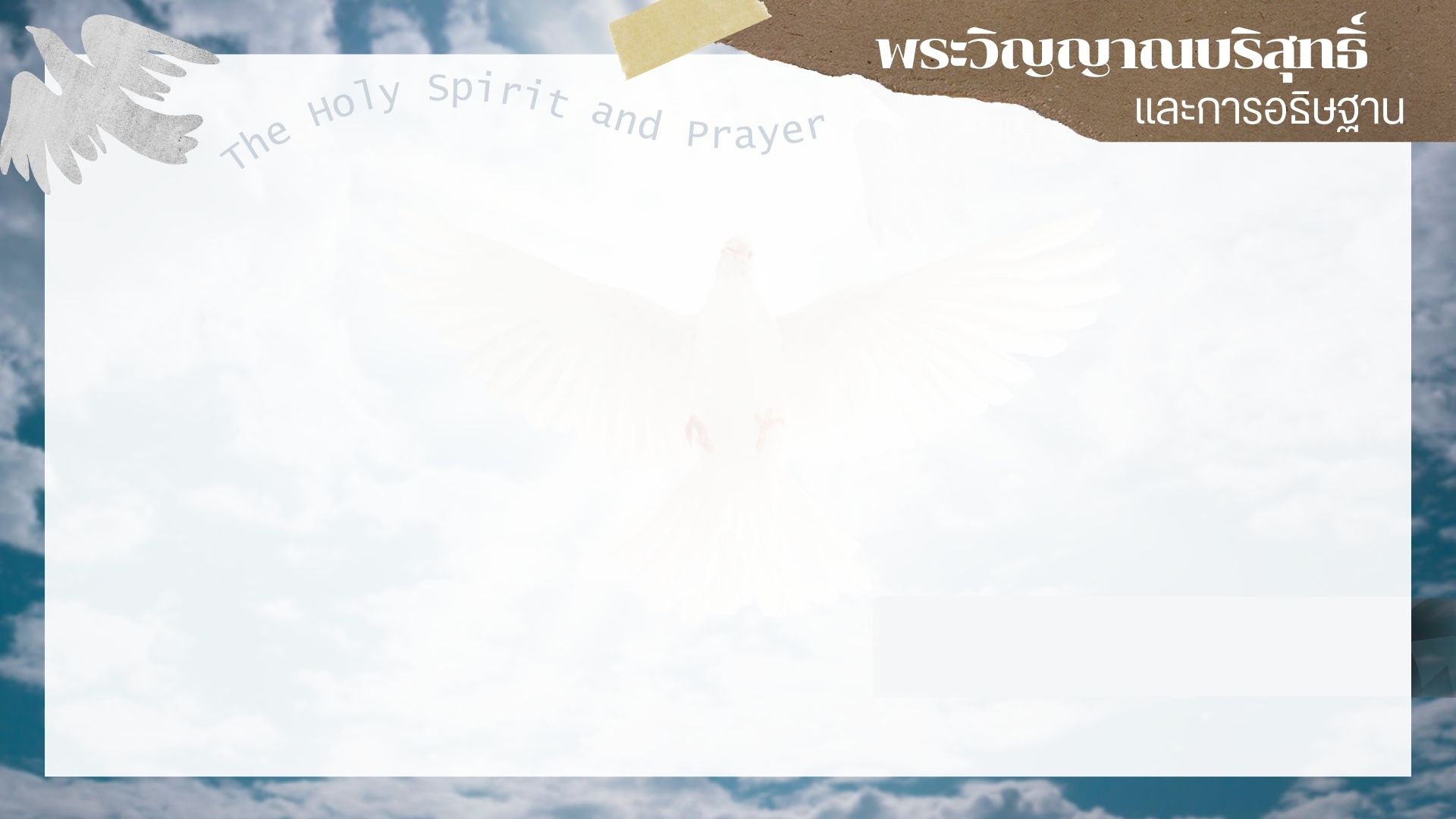 …ข้าพเจ้าจะร้องเพลงด้วยจิตวิญญาณ
แต่ข้าพเจ้าก็จะร้องเพลง
ด้วยความคิดเช่นกัน
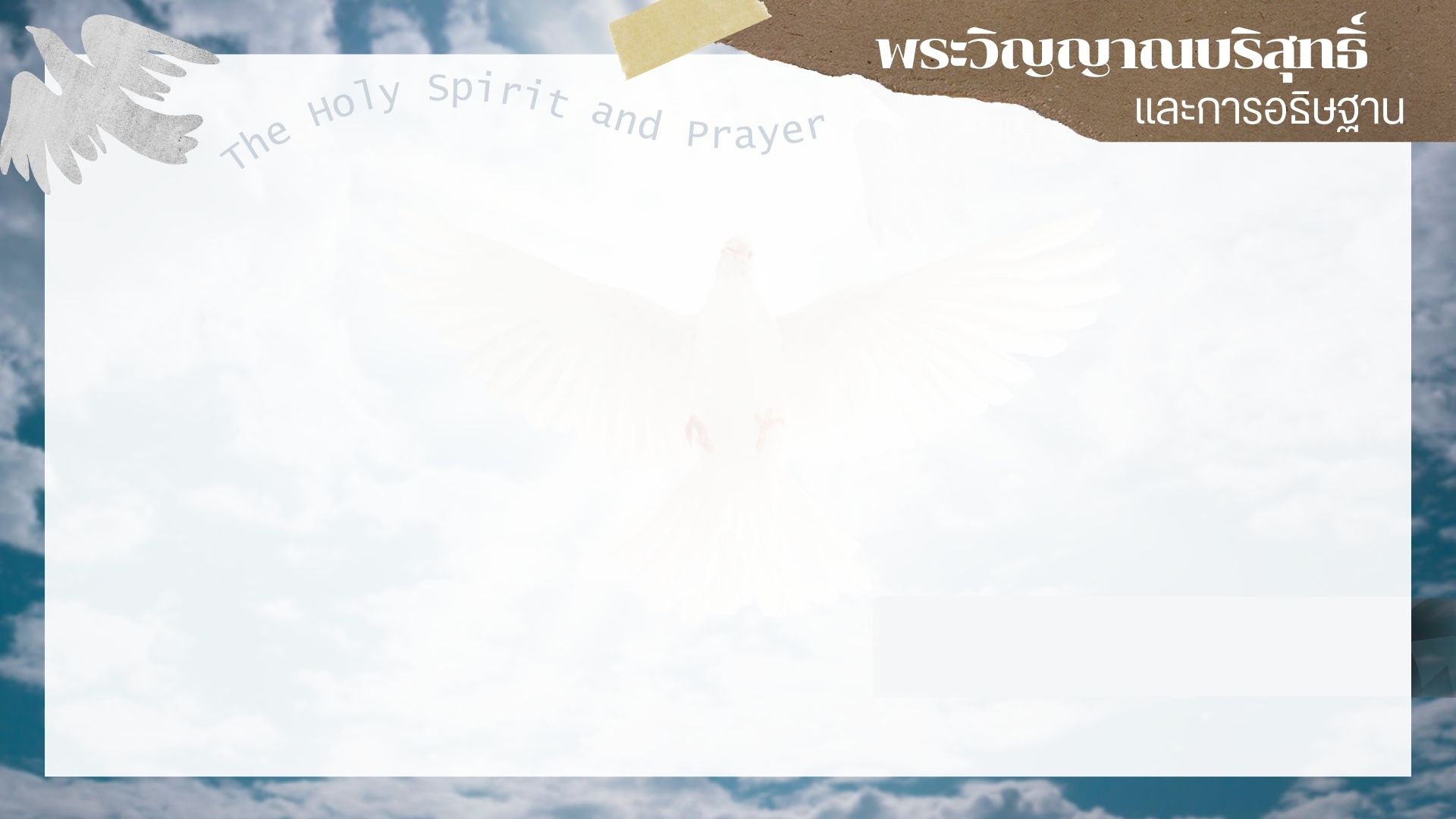 2.3	 การอธิษฐานข้อล้ำลึกออกมา
ซึ่งเป็นพระประสงค์ของพระเจ้า
สำหรับอนาคตของท่าน
- 1 โครินธ์ 14:2
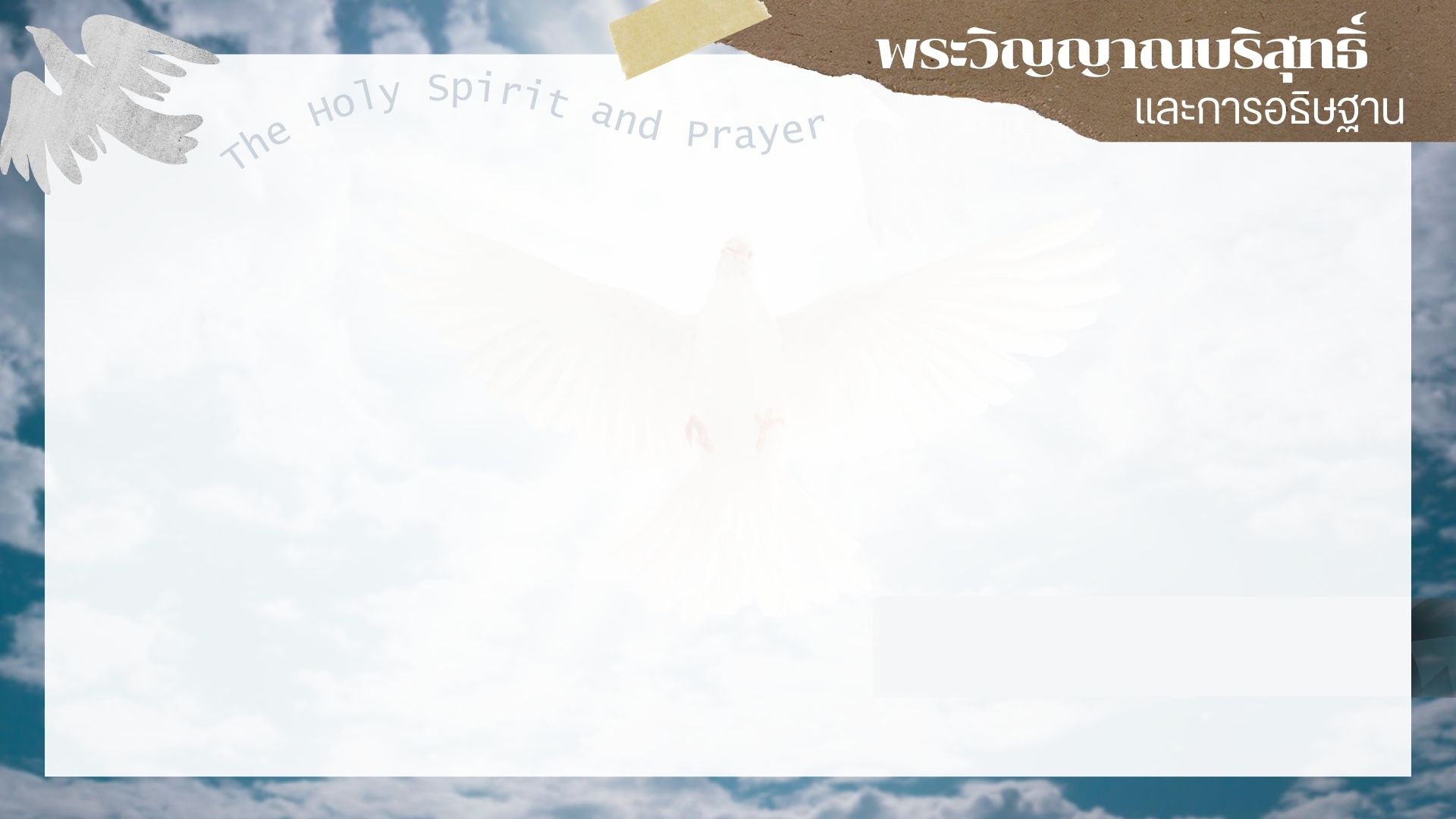 1 โครินธ์ 14:2
เพราะผู้ที่พูดภาษาแปลกๆ
 ไม่ได้พูดกับมนุษย์ แต่ทูลต่อพระเจ้า
อันที่จริงไม่มีใครเข้าใจสิ่งที่เขาพูดเลย
เขากล่าวข้อล้ำลึกด้วยจิตวิญญาณของเขา
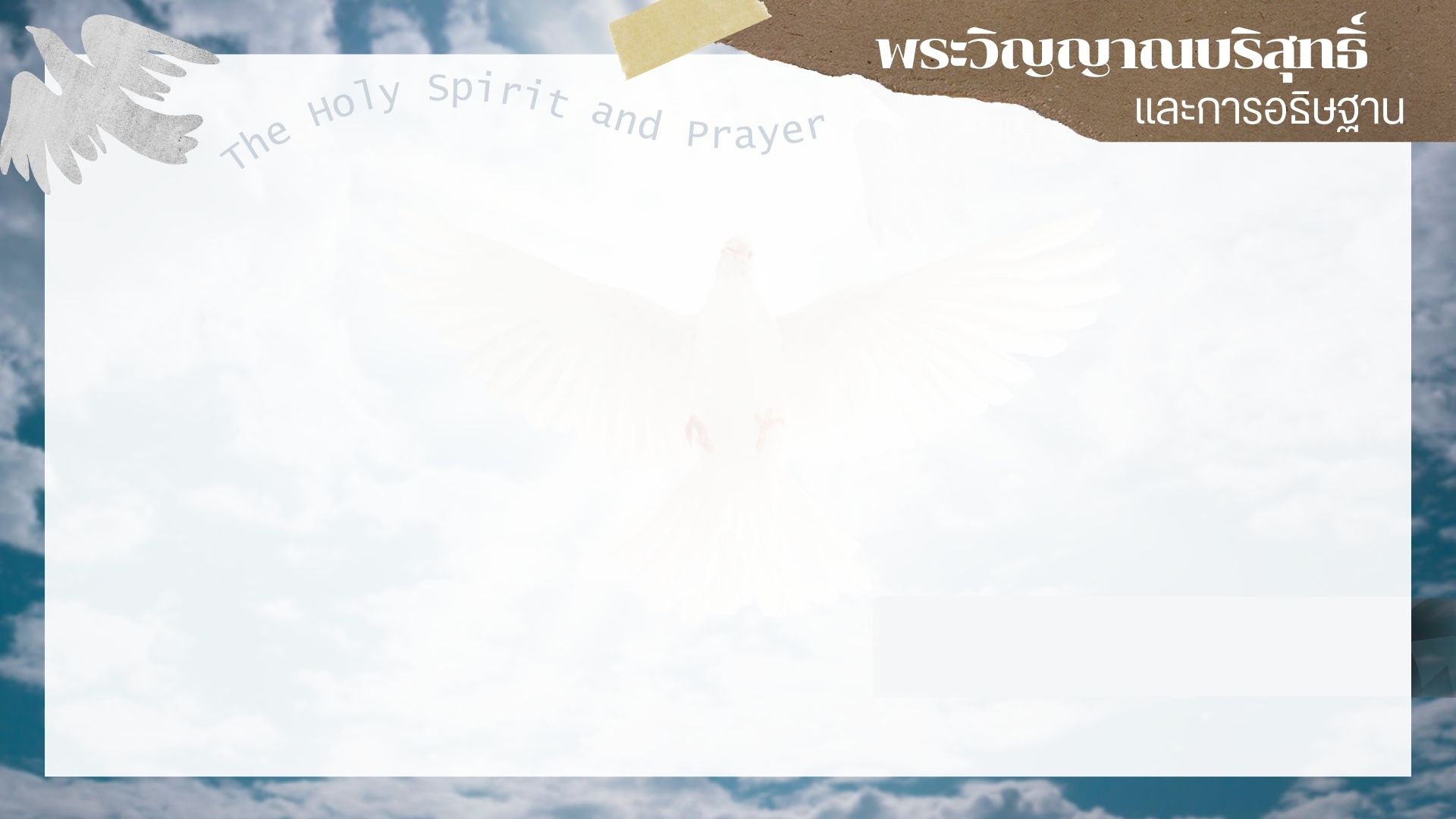 3. การบัพติศมาในพระวิญญาณบริสุทธิ์
เป็นน้ำพระทัยของพระเจ้าสำหรับท่าน
- กิจการ 2:37-39, กิจการ 19:1-6
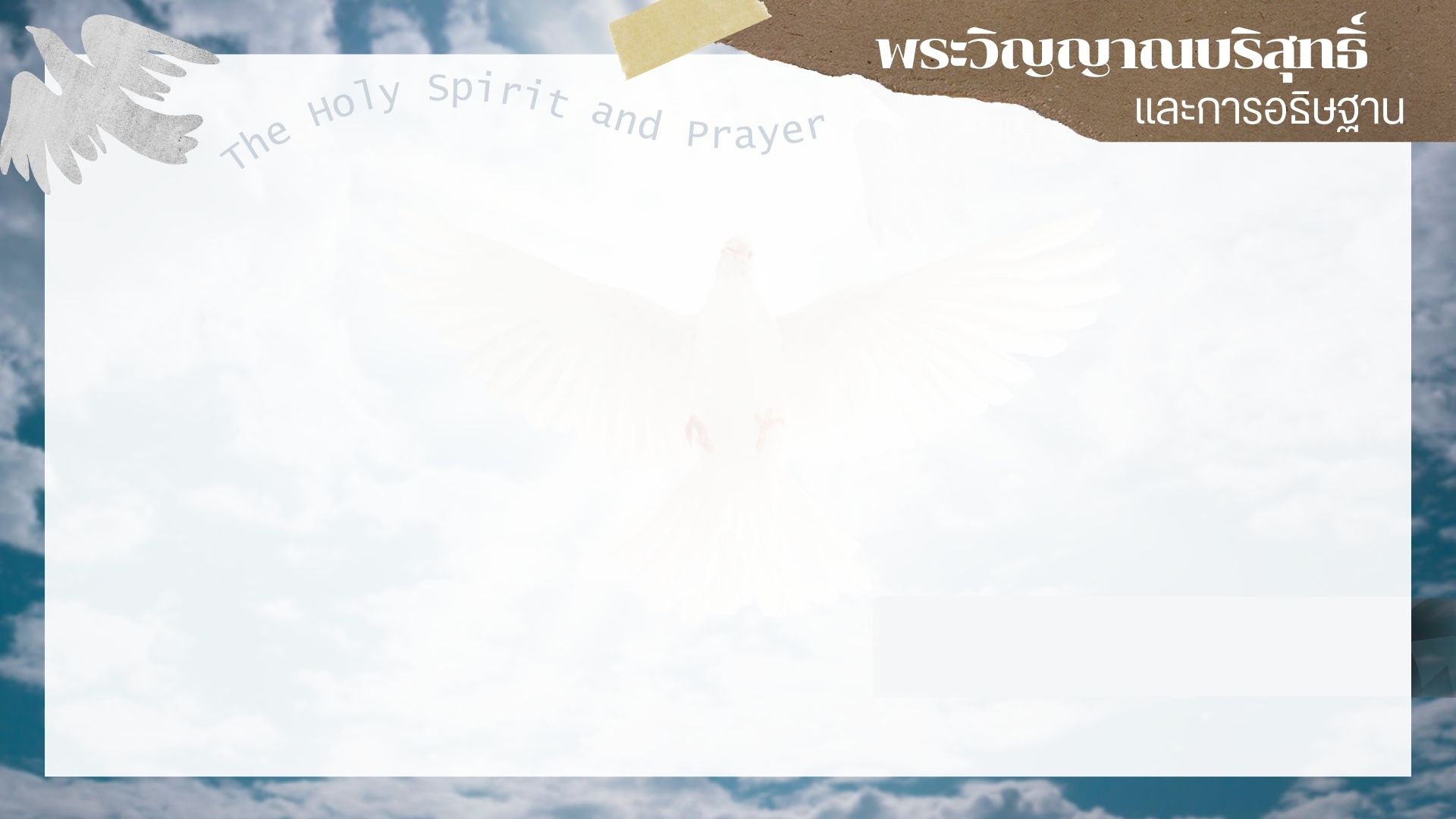 กิจการของอัครทูต 2:37
เมื่อคนทั้งหลายได้ยินเช่นนี้
ก็รู้สึกเสียดแทงใจยิ่งนัก
และกล่าวกับเปโตรและอัครทูตคนอื่นๆว่า
พี่น้องเอ๋ย เราจะทำอย่างไรดี?
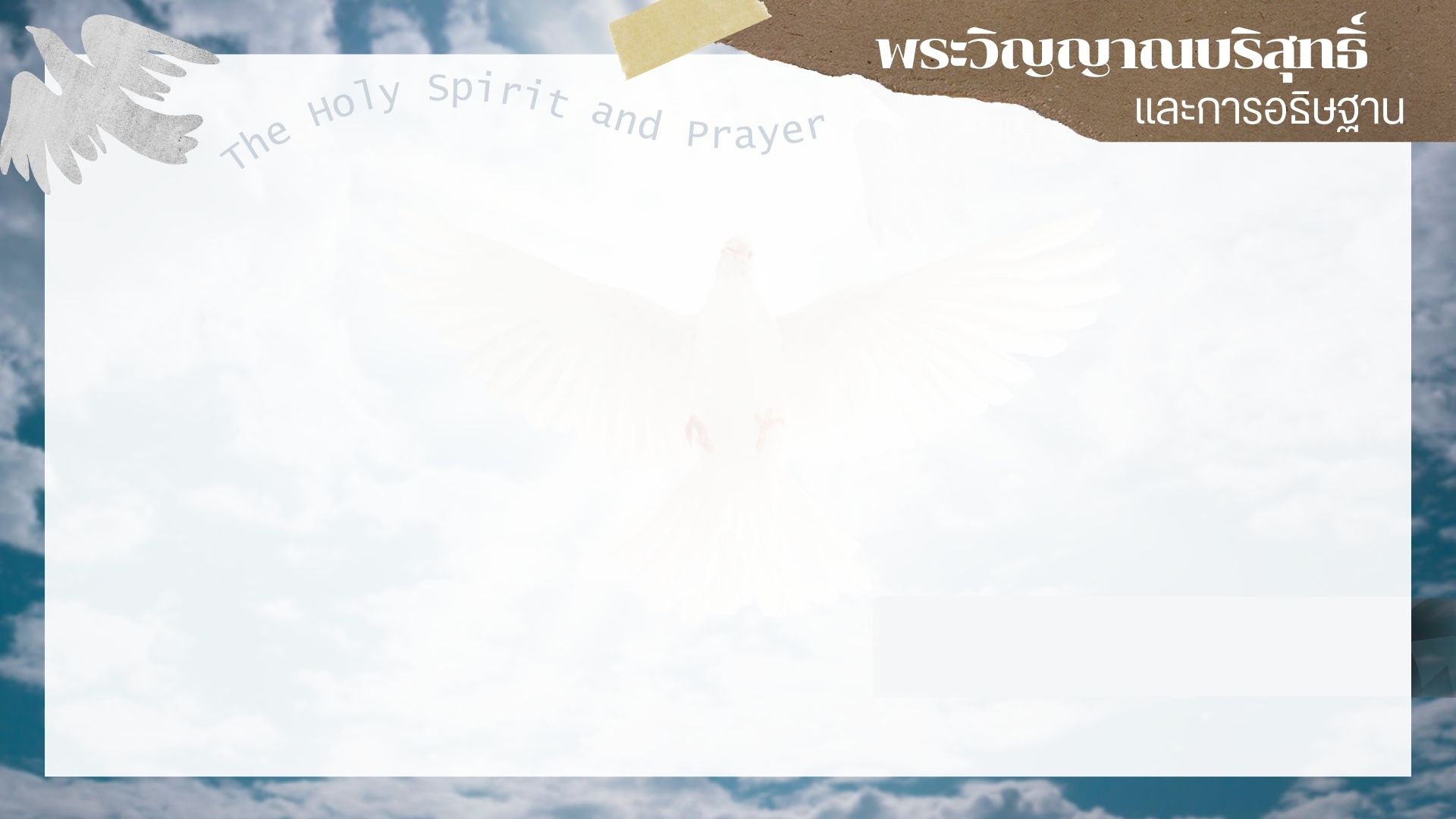 กิจการของอัครทูต 2:38
เปโตรตอบว่า พวกท่านทุกคน
จงกลับใจใหม่และรับบัพติศมา
ในพระนามของพระเยซูคริสต์
เพื่อรับการทรงอภัยโทษบาปของท่าน…
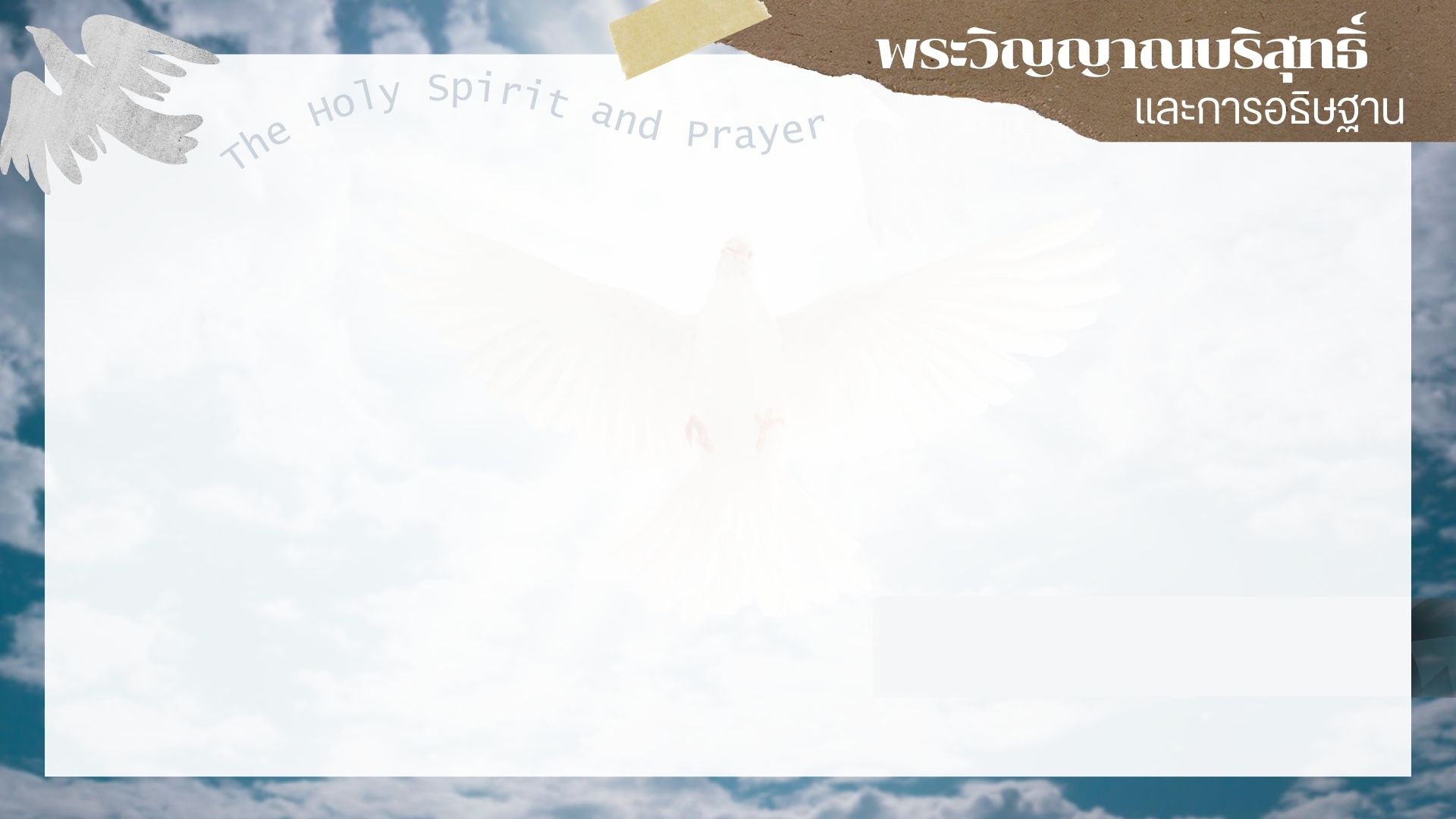 …และพวกท่านจะได้รับ
พระวิญญาณบริสุทธิ์เป็นของประทาน
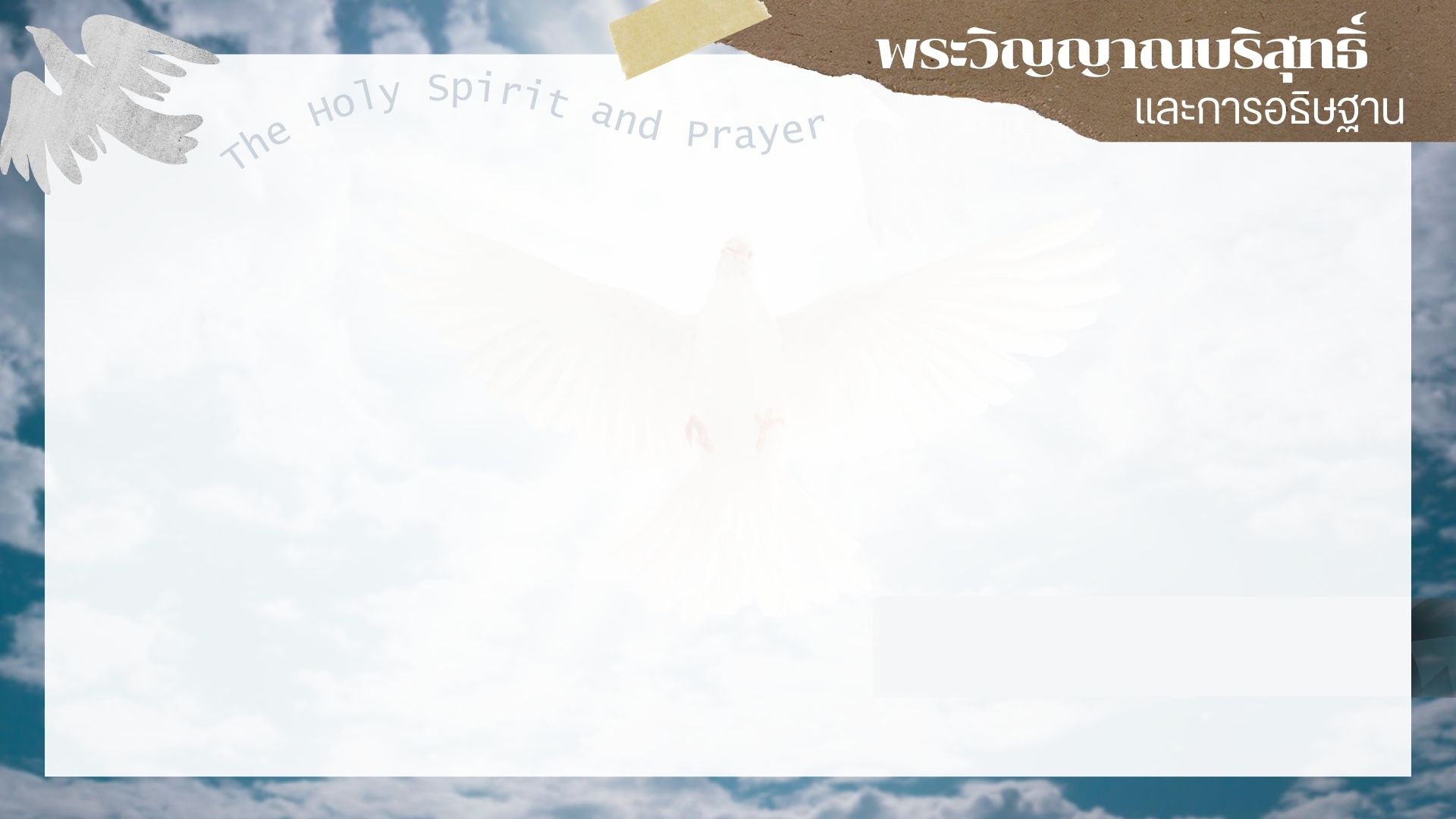 กิจการของอัครทูต 2:39
พระสัญญานั้นมีแก่ท่านทั้งหลาย
และลูกหลานของพวกท่าน
ตลอดจนคนทั้งปวงที่อยู่ไกล…
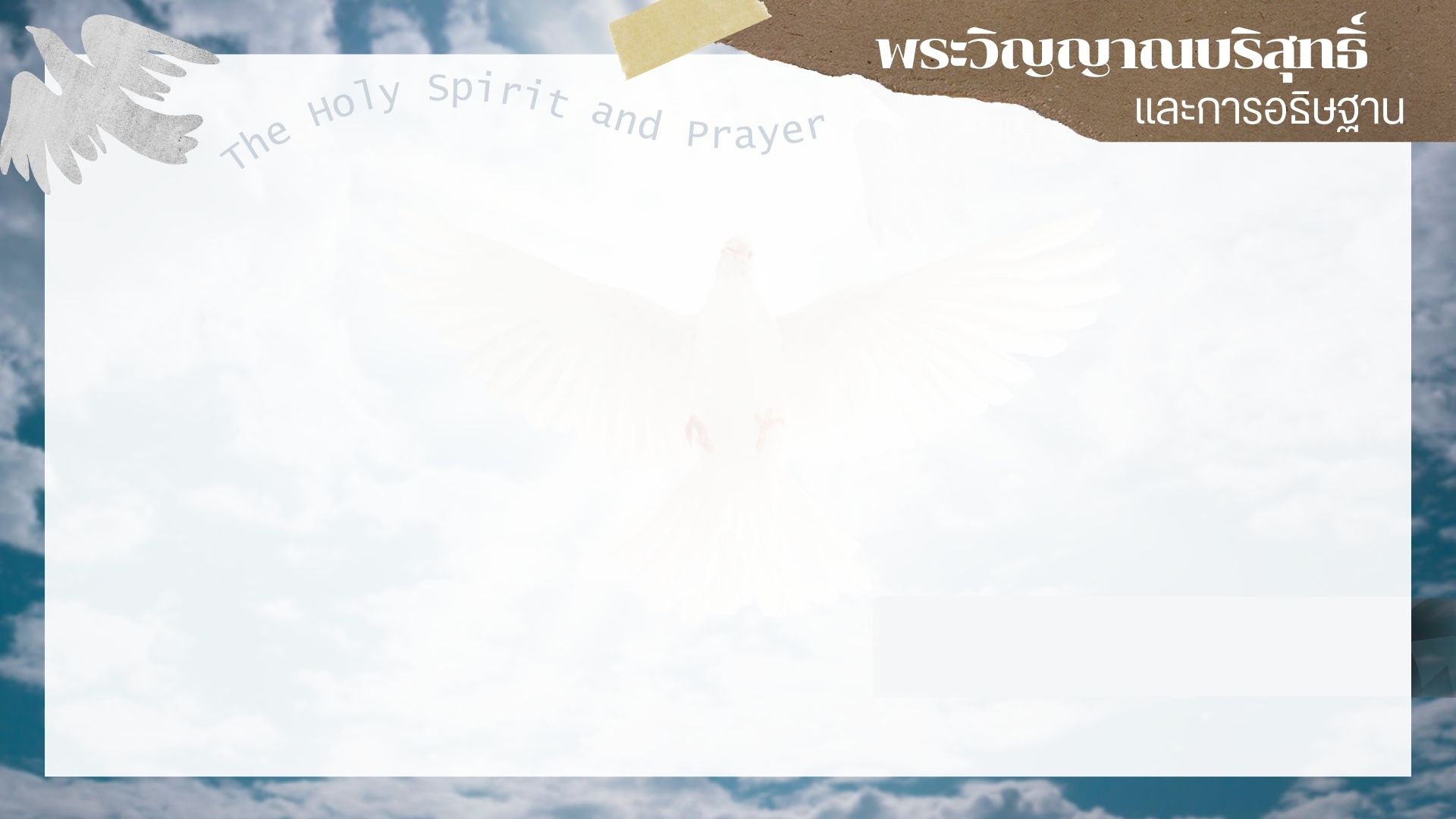 … คือคนทั้งปวงที่องค์พระผู้เป็นเจ้า
พระเจ้าของเราจะทรงเรียก”
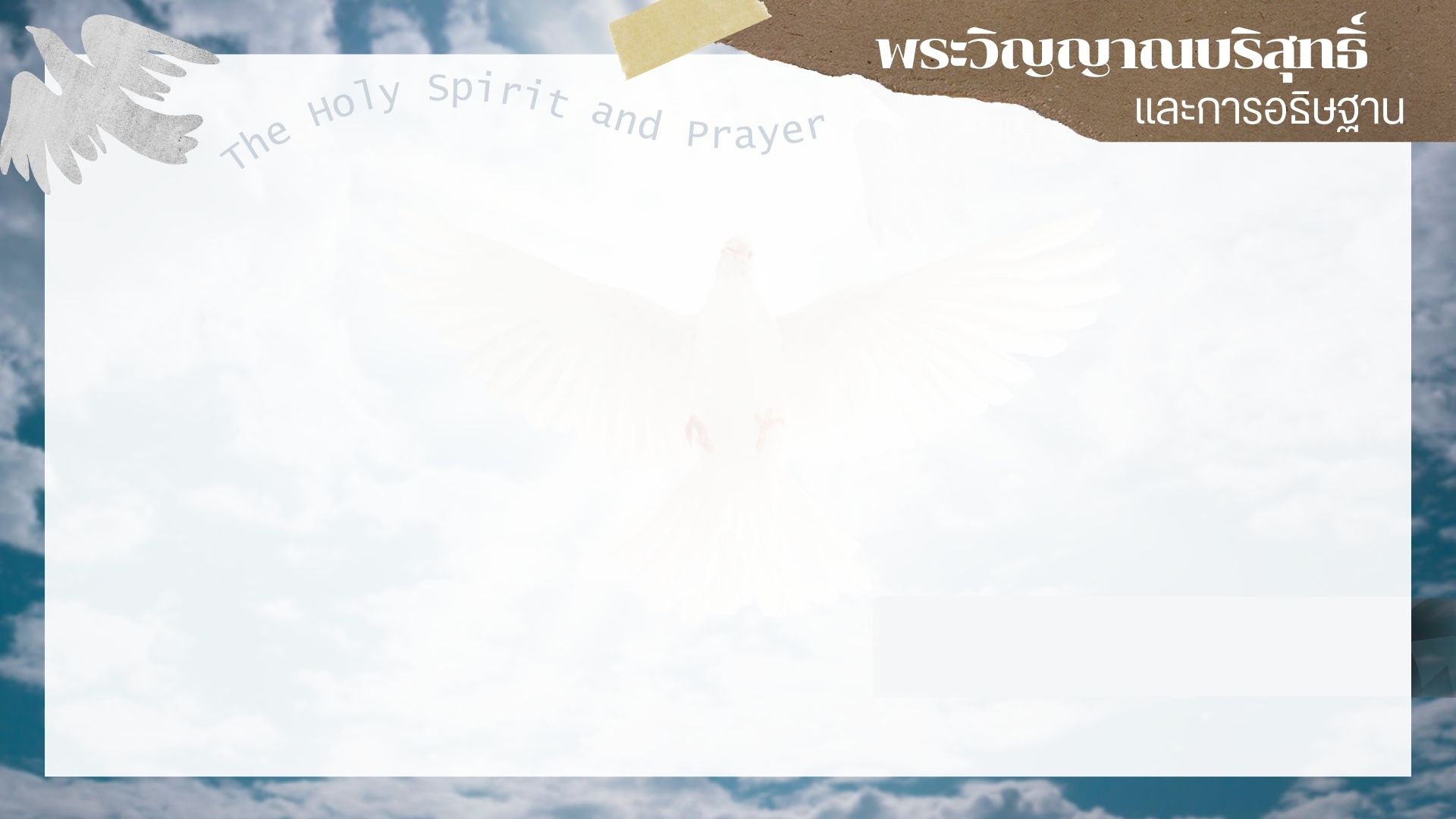 กิจการของอัครทูต 19:1
ขณะอปอลโลอยู่ที่เมืองโครินธ์
เปาโลเดินทางไปตามถนน
ที่ผ่านดินแดนด้านในและมาที่เมืองเอเฟซัส เขาพบสาวกบางคนที่นั่น
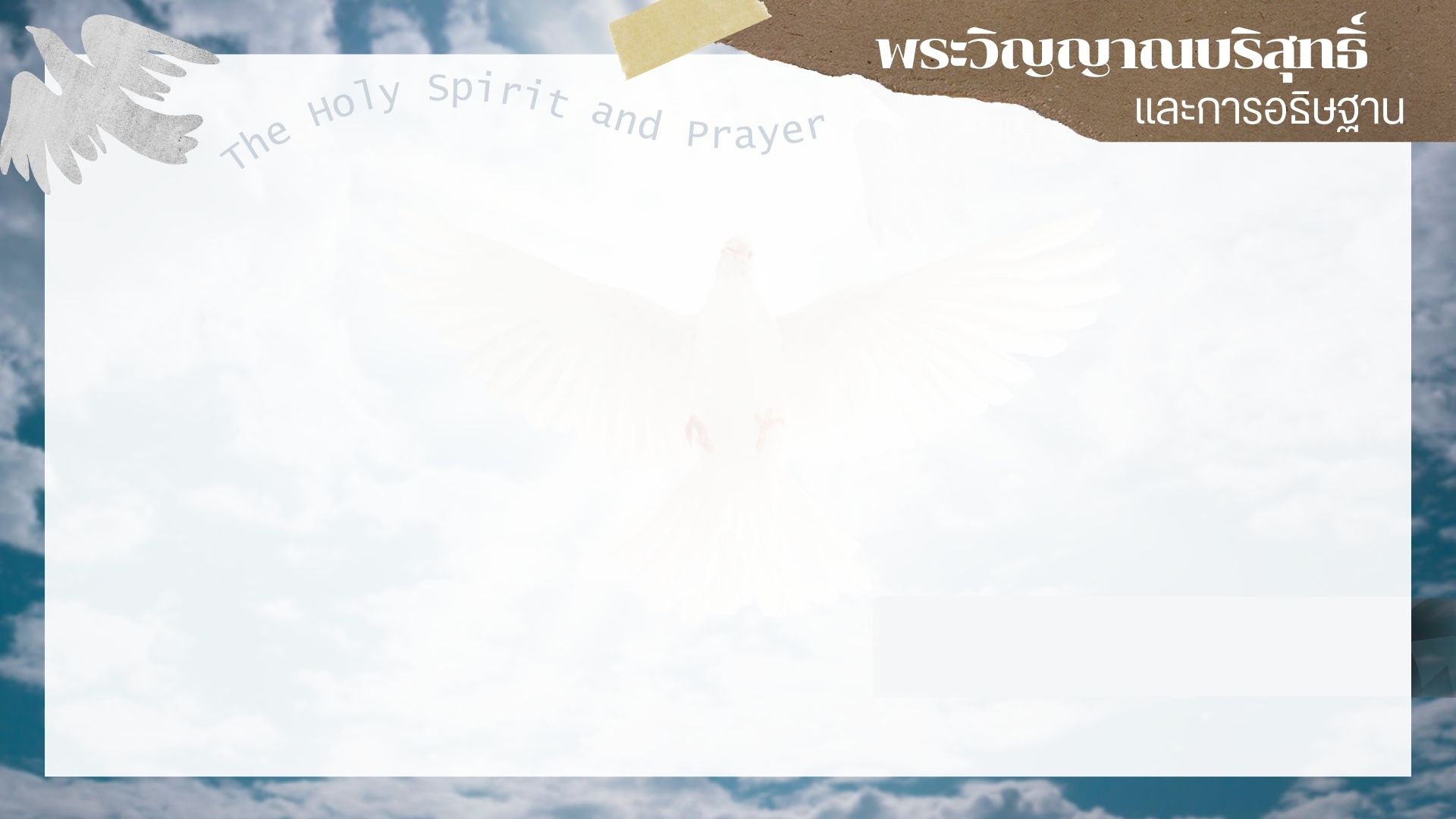 กิจการของอัครทูต 19:2
และถามว่า เมื่อท่านเชื่อ
ท่านได้รับพระวิญญาณบริสุทธิ์หรือไม่?
พวกเขาตอบว่า ไม่ เราไม่เคยแม้แต่ได้ยินว่า
มีพระวิญญาณบริสุทธิ์
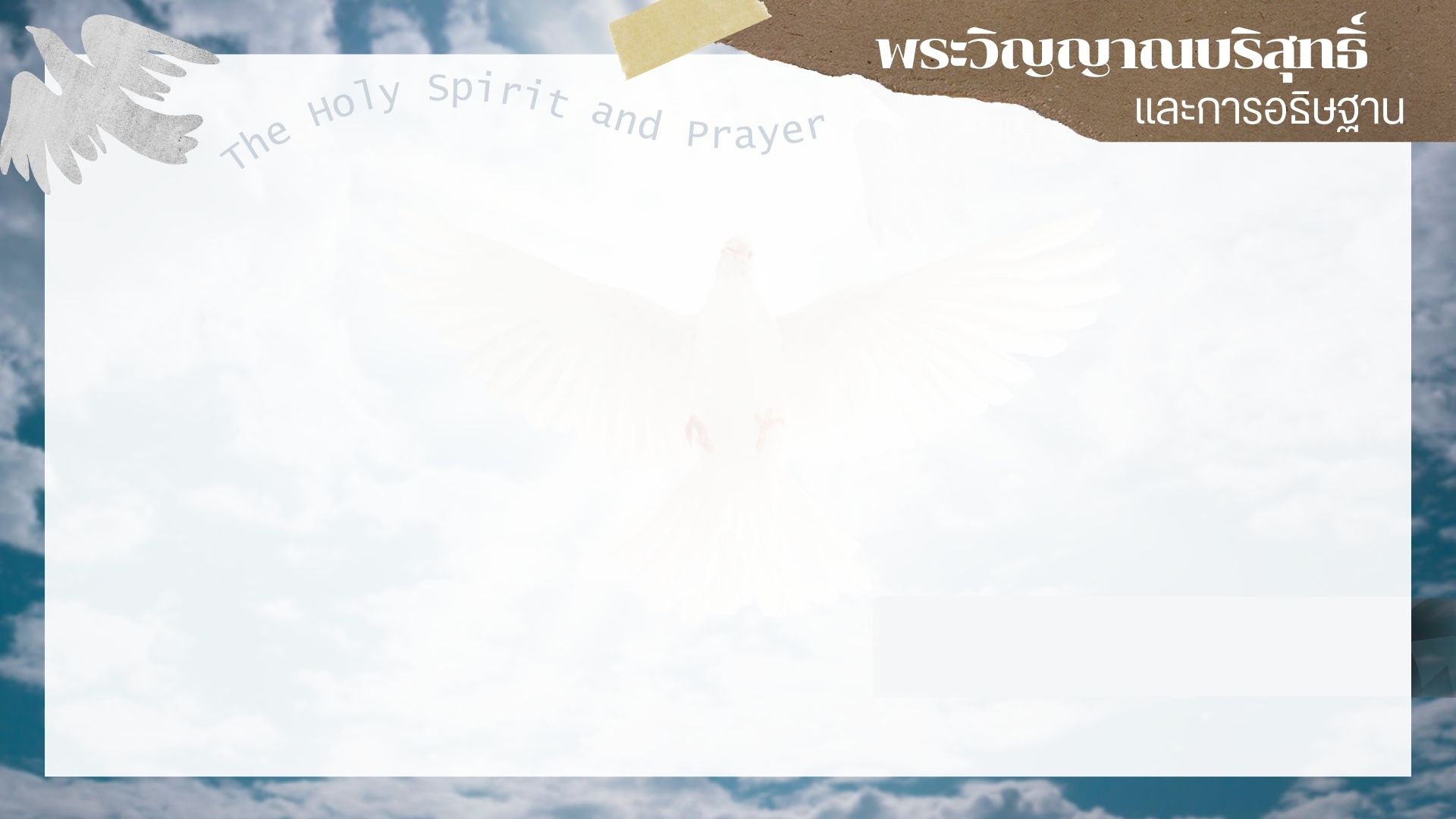 กิจการของอัครทูต 19:3
ดังนั้นเปาโลจึงถามว่า ถ้าเช่นนั้น 
ท่านได้รับบัพติศมาอะไร?
พวกเขาตอบว่า  บัพติศมาของยอห์น
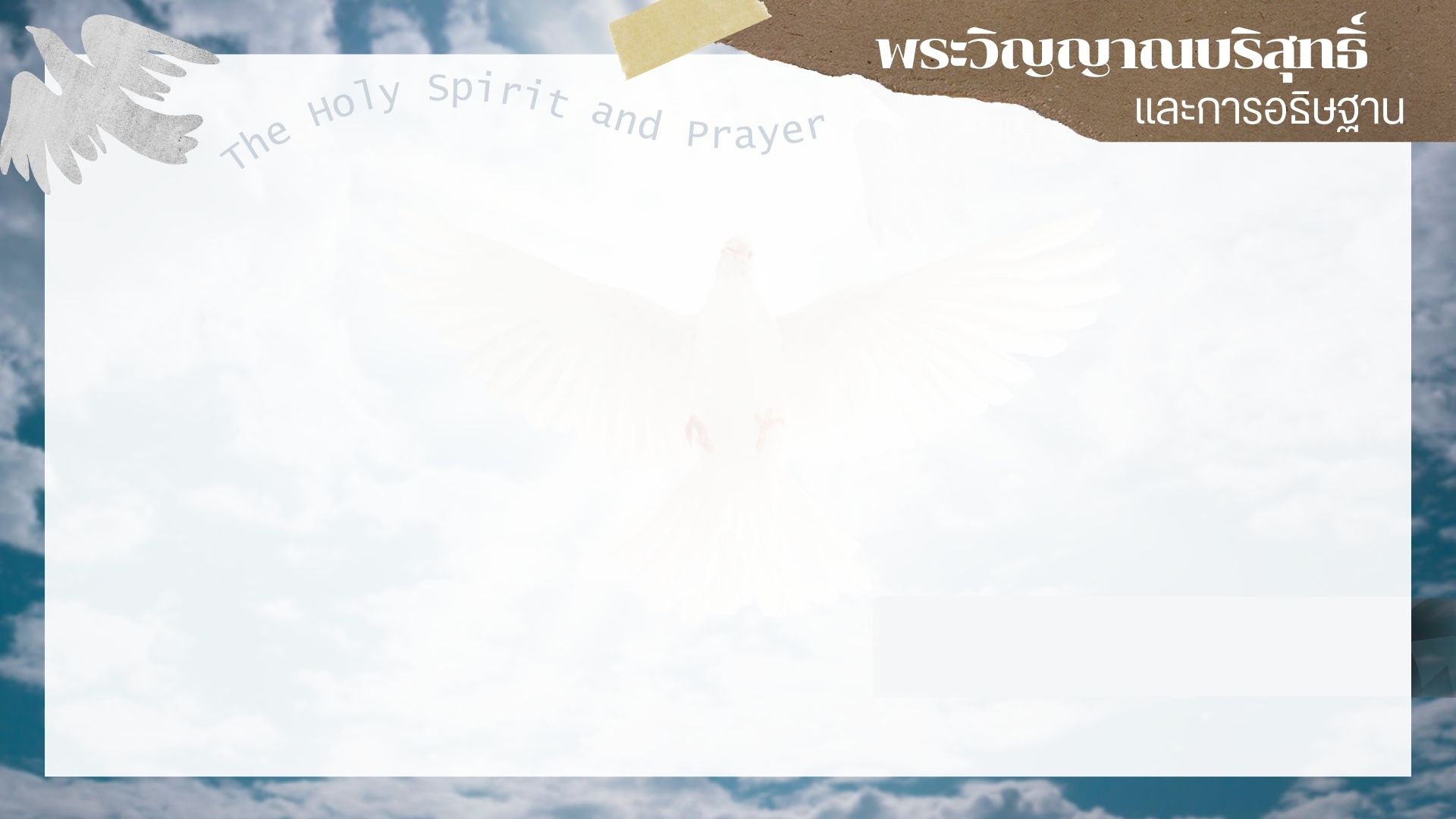 กิจการของอัครทูต 19:4
เปาโลจึงกล่าวว่า บัพติศมาของยอห์น
คือบัพติศมาที่แสดงการกลับใจใหม่
ยอห์นได้บอกประชาชน…
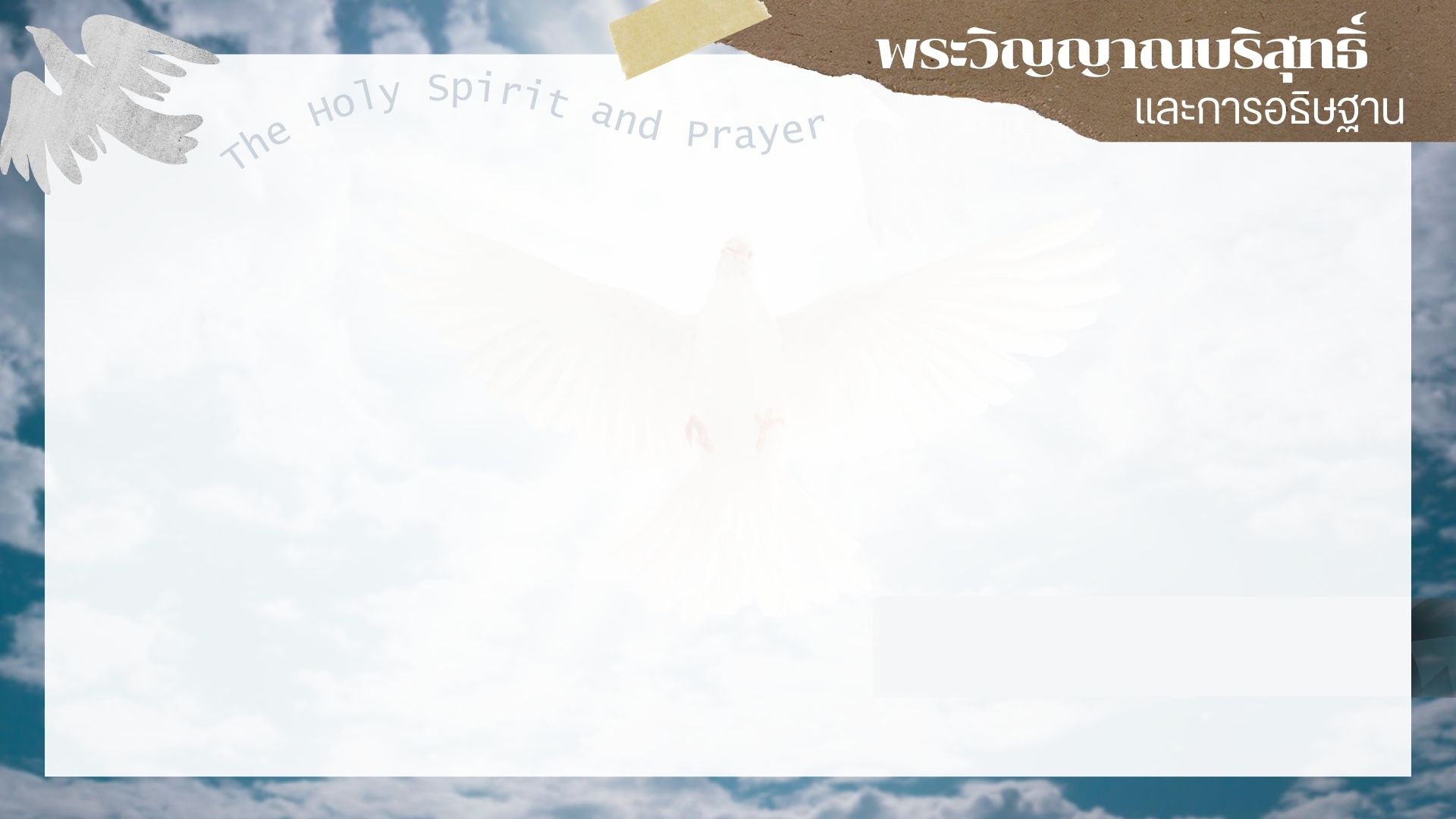 …ให้เชื่อในพระองค์ผู้ซึ่งมาภายหลังท่าน
คือให้เชื่อในพระเยซู”
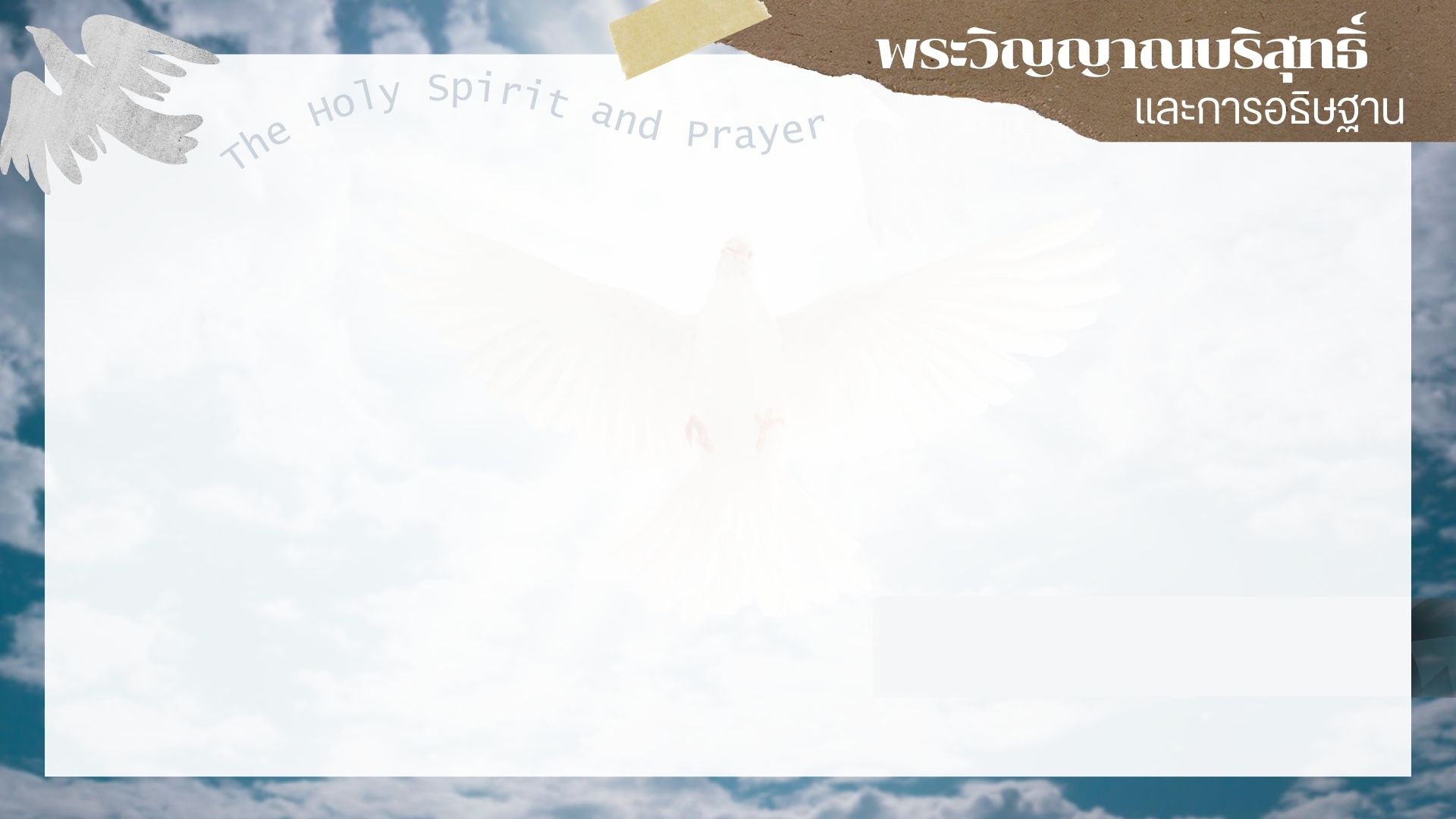 กิจการของอัครทูต 19:5
เมื่อได้ฟังเช่นนี้ พวกเขาก็รับบัพติศมา
เข้าในพระนามขององค์พระเยซูเจ้า
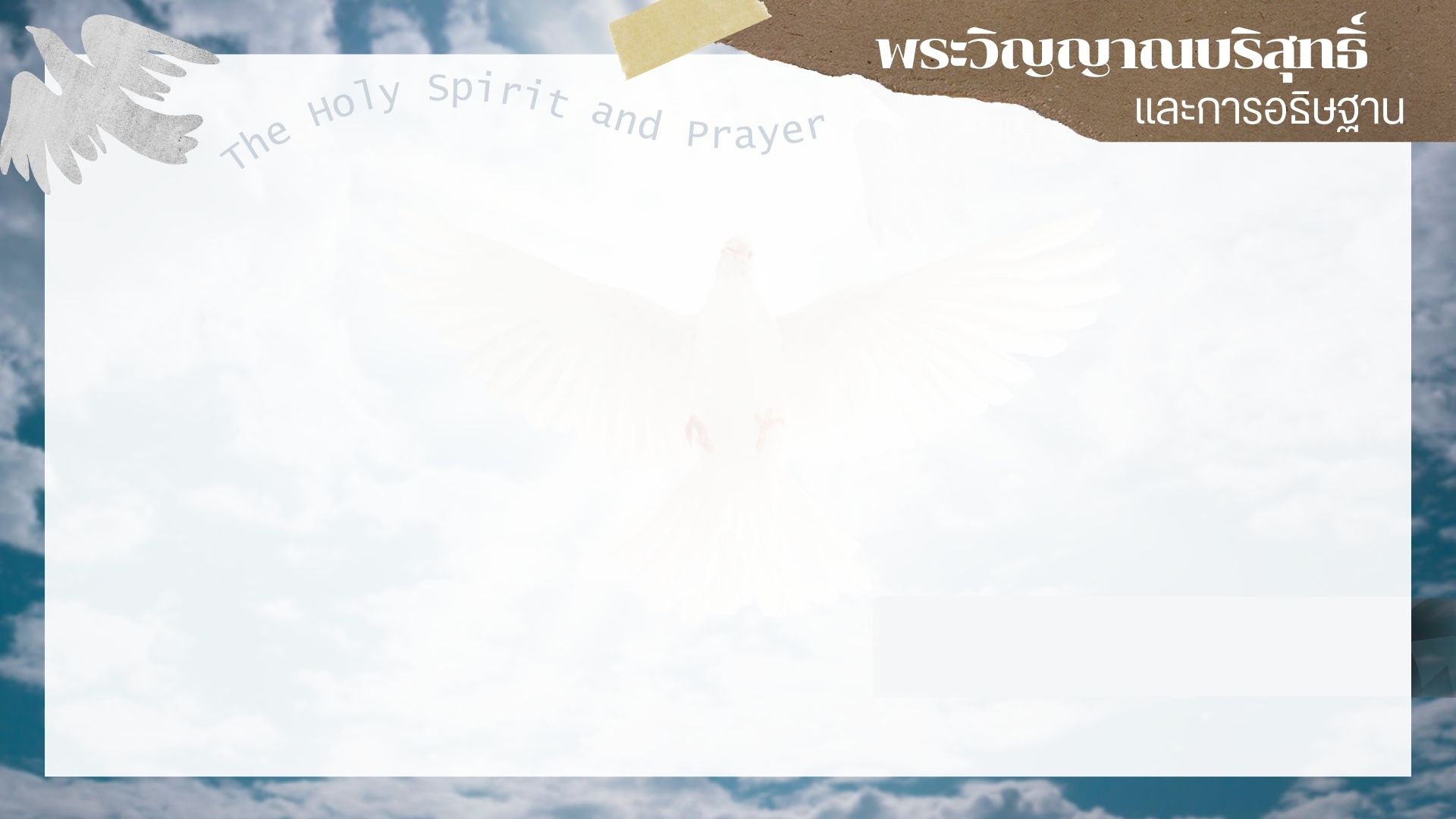 กิจการของอัครทูต 19:6
เมื่อเปาโลวางมือบนพวกเขา
พระวิญญาณบริสุทธิ์ก็เสด็จมายังคนเหล่านี้ พวกเขาก็พูดภาษาแปลกๆ และพยากรณ์